Zabezpečovanie kvality na Slovensku vo svetle názorov študentov
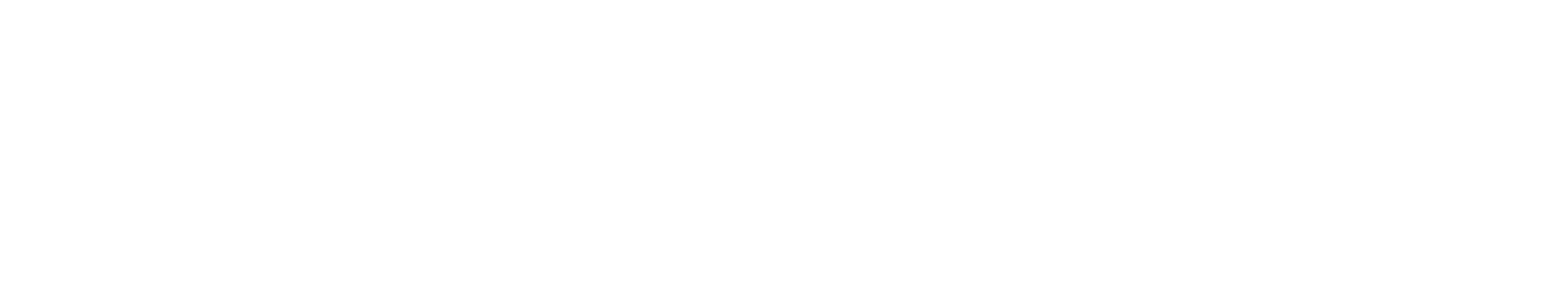 Bálint Lovász, Telč 2023
OBSAH
1. 	Východiská
2. 	Zmena systému akreditácií na Slovensku
3.	Postavenie zainteresovaných strán – študentov v systéme
4.	Pohľad študentov na prebiehajúce zmeny
5.	Projekt Akademická štvrťhodinka
6.	Záver
OBSAH
1. 	Východiská
2. 	Zmena systému akreditácií na Slovensku
3.	Postavenie zainteresovaných strán – študentov v systéme
4.	Pohľad študentov na prebiehajúce zmeny
5.	Projekt Akademická štvrťhodinka
6.	Záver
1. 	Východiská
Chybajúca reputácia – kauzy VŠ, všeobecný negatívny pohľad na VŠ
Nedôvera vo vysoké školstvo (v spoločnosti aj medzi mladými) 
2. najvyšší odliv mozgov do zahraničia, tento trend sa zhoršuje
Chýbajúci systémový prístup k zabezpečovaniu kvality so zameraním na vzdelávanie a potreby študentov
1. 	Východiská – ich riešenie
Snaha sa plne integrovať do EHEA
Dostať sa do medzinárodných organizácií – priniesť Európsky pohľad na kvalitu  
Zaviesť koncept zabezpečovania kvality (QA) 
Zvýšiť reputáciu cez novú akreditáciu
1. 	Východiská – výzvy
Veľké očakávania od nového systému
Tlak na SAAVŠ z rôznych strán 
Diskusia – aká je úloha akreditácie?
Začiatky formovania kultúry kvality
O slovo sa hlásia študenti
Snaha sa plne integrovať do EHEA
Dostať sa do medzinárodných organizácií – priniesť Európsky pohľad na kvalitu  
Zaviesť koncept zabezpečovania kvality (QA) 
Zvýšiť reputáciu cez novú akreditáciu
OBSAH
1. 	Východiská
2. 	Zmena systému akreditácií
3.	Postavenie zainteresovaných strán – študentov v systéme
4.	Pohľad študentov na prebiehajúce zmeny
5.	Projekt Akademická štvrťhodinka
6.	Záver
ZVÝŠIŤ KVALITU VZDELÁVANIA
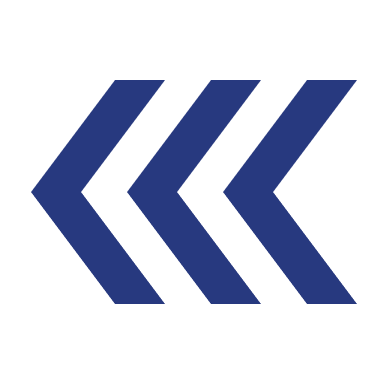 ZMENA SYSTÉMU AKREDITÁCIÍ
SLOVENSKÁ AKREDITAČNÁ AGENTÚRA PRE VYSOKÉ ŠKOLSTVO
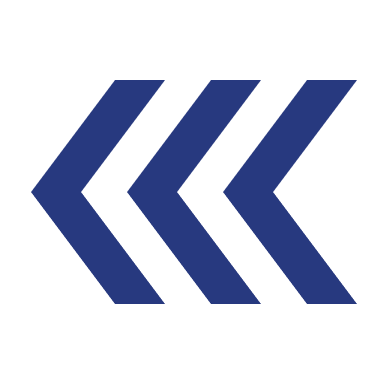 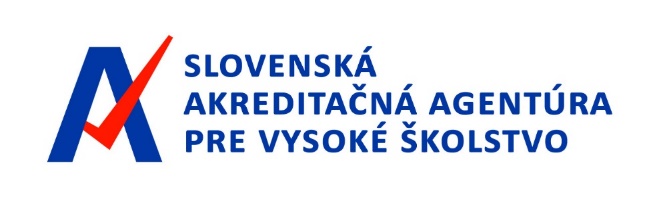 Zmena systému akreditácií
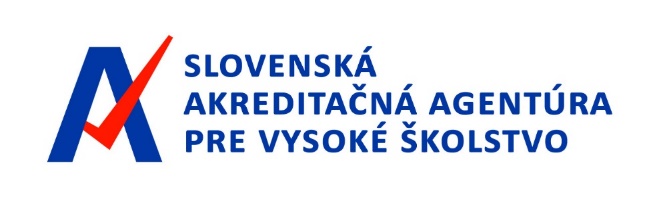 Zriadená vlastným zákonom  269/2018 Z.z.
Nezávislá verejnoprávna inštitúcia
Na základe princípov ESG 2015
Definuje koncept zabezpečovania kvality
Definuje vnútorný systém kvality
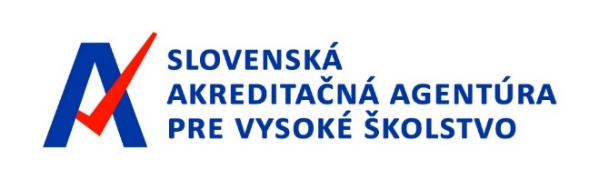 Akreditácia Študijných programov
Zákon 269/2018
2022/8
2020/9
2021/3
2018
Vytvorenie VSK, oznámenie súladu
Akreditačné štandardy
KĽÚČOVÉ ZMENY
VYSOKÁ ŠKOLA AKREDITUJE KAŽDÝ PROGRAM EXTERNE, ZODPOVEDNOSŤ JE NA AKREDITAČNOM ORGÁNE
KĽÚČOVÉ ZMENY
VYSOKÁ ŠKOLA AKREDITUJE KAŽDÝ PROGRAM EXTERNE, ZODPOVEDNOSŤ JE NA AKREDITAČNOM ORGÁNE
KĽÚČOVÉ ZMENY
ZA KVALITU ZODPOVEDÁ VYSOKÁ ŠKOLA
TLAK NA KVALITU LEN V ČASE AKREDITÁCIE, STATICKÝ SYSTÉM
KĽÚČOVÉ ZMENY
TLAK NA KVALITU LEN V ČASE AKREDITÁCIE, STATICKÝ SYSTÉM
KĽÚČOVÉ ZMENY
KONTINUÁLNE ZLEPŠOVANIE
ORIENTÁCIA NA VEDECKÉ VÝSTUPY GARANTOV, FORMÁLNE GARANTOVANIE, POSUDZOVANIE „VSTUPOV“
KĽÚČOVÉ ZMENY
ORIENTÁCIA NA VEDECKÉ VÝSTUPY GARANTOV, FORMÁLNE GARANTOVANIE, POSUDZOVANIE „VSTUPOV“
KĽÚČOVÉ ZMENY
ORIENTÁCIA NA KVALITU VÝSTUPU A KVALITU VZDELÁVACIEHO PROCESU
PORADNÝ ORGÁN VLÁDY, OPERAČNE ZÁVISLÝ OD MINISTERSTVA ŠKOLSTVA
KĽÚČOVÉ ZMENY
PORADNÝ ORGÁN VLÁDY, OPERAČNE ZÁVISLÝ OD MINISTERSTVA ŠKOLSTVA
KĽÚČOVÉ ZMENY
OPERAČNÁ NEZÁVISLOSŤ A NEZÁVISLÉ ROZHODOVANIA
DO PROCESU QA SÚ ZAPOJENÉ ZAINTERESOVANÉ STRANY
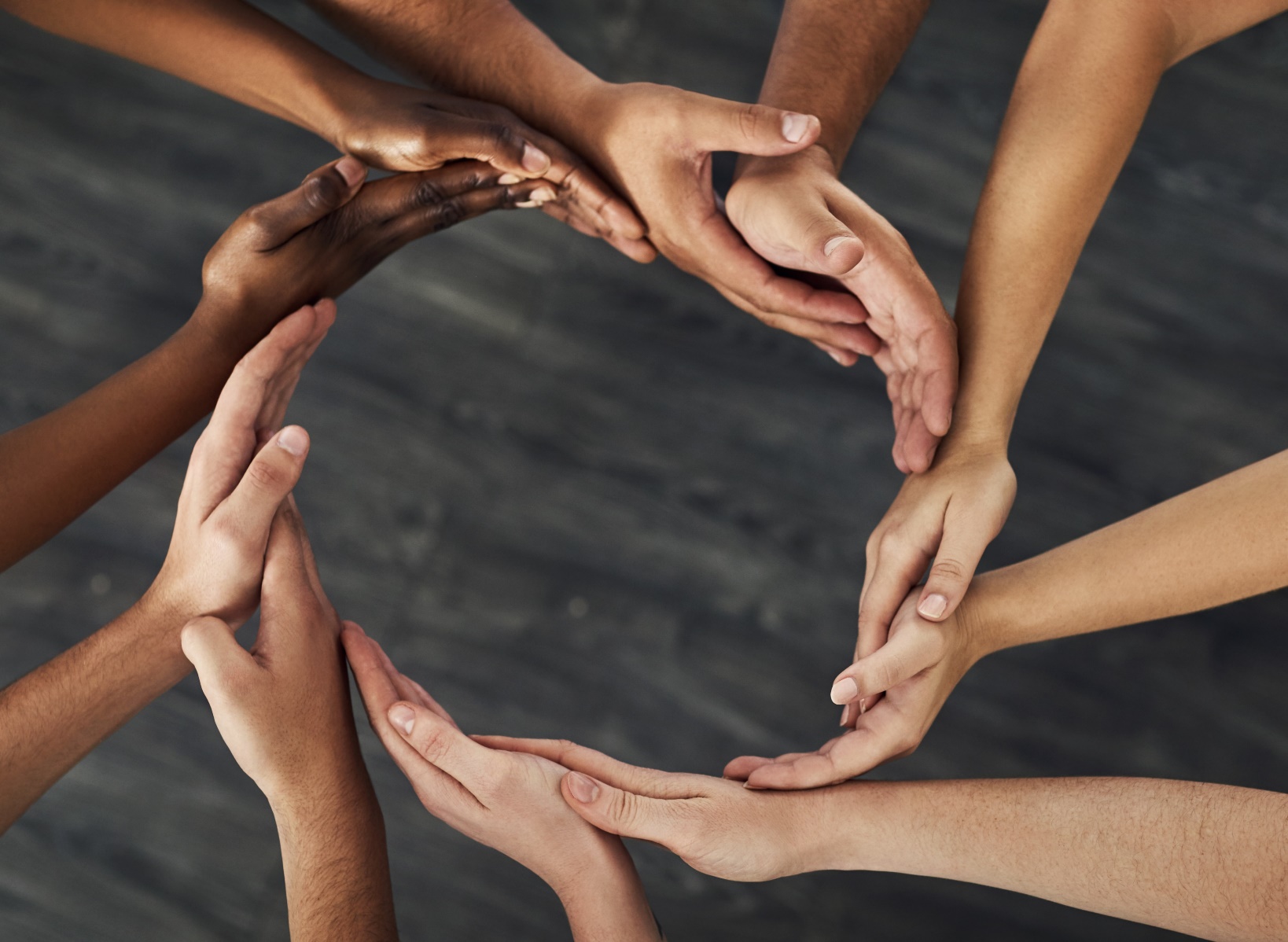 KĽÚČOVÉ ZMENY
OBSAH
1. 	Východiská
2. 	Zmena systému akreditácií
3.	Postavenie zainteresovaných strán – študentov v systéme
4.	Pohľad študentov na prebiehajúce zmeny
5.	Projekt Akademická štvrťhodinka
6.	Záver
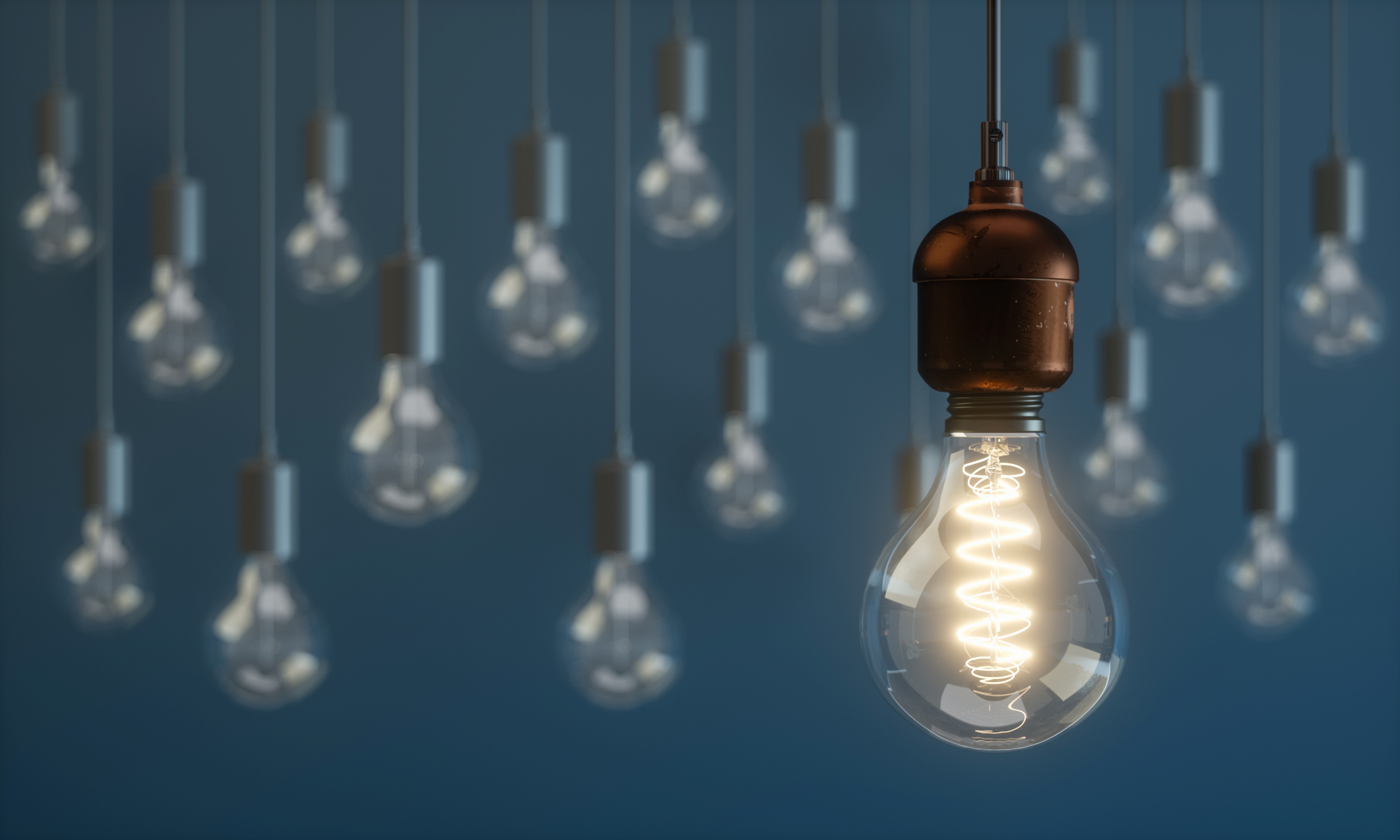 3.	Postavenie zainteresovaných strán – študentov v systéme
AKREDITÁCIA JE PRÍLEŽITOSŤ PRESADIŤ POTREBNÉ ZMENY
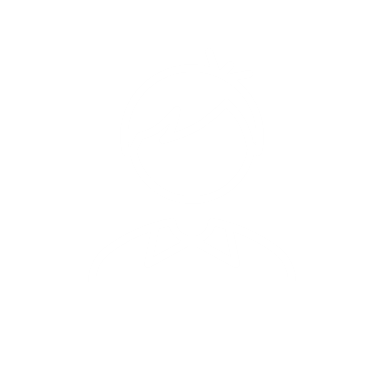 ŠTUDENT JE 
ADVOKÁTOM ZMENY
RADY PRE VSK
PROGRAMOVÉ RADY
AKREDITAČNÉ RADY
SENÁTORI
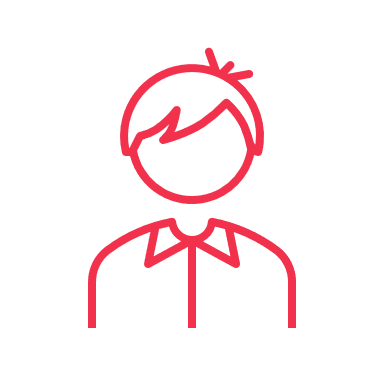 PRACOVNÁ SKUPINA SAAVŠ
VNÚTORNÉ PREDPISY
SYSTÉM KVALITY
NOMINÁCIE (NAPR. SR)
ŠTUDENTSKÁ EVALUÁCIA
ŠTUDENTSKÁ SAMOSPRÁVA
ŠTANDARDY
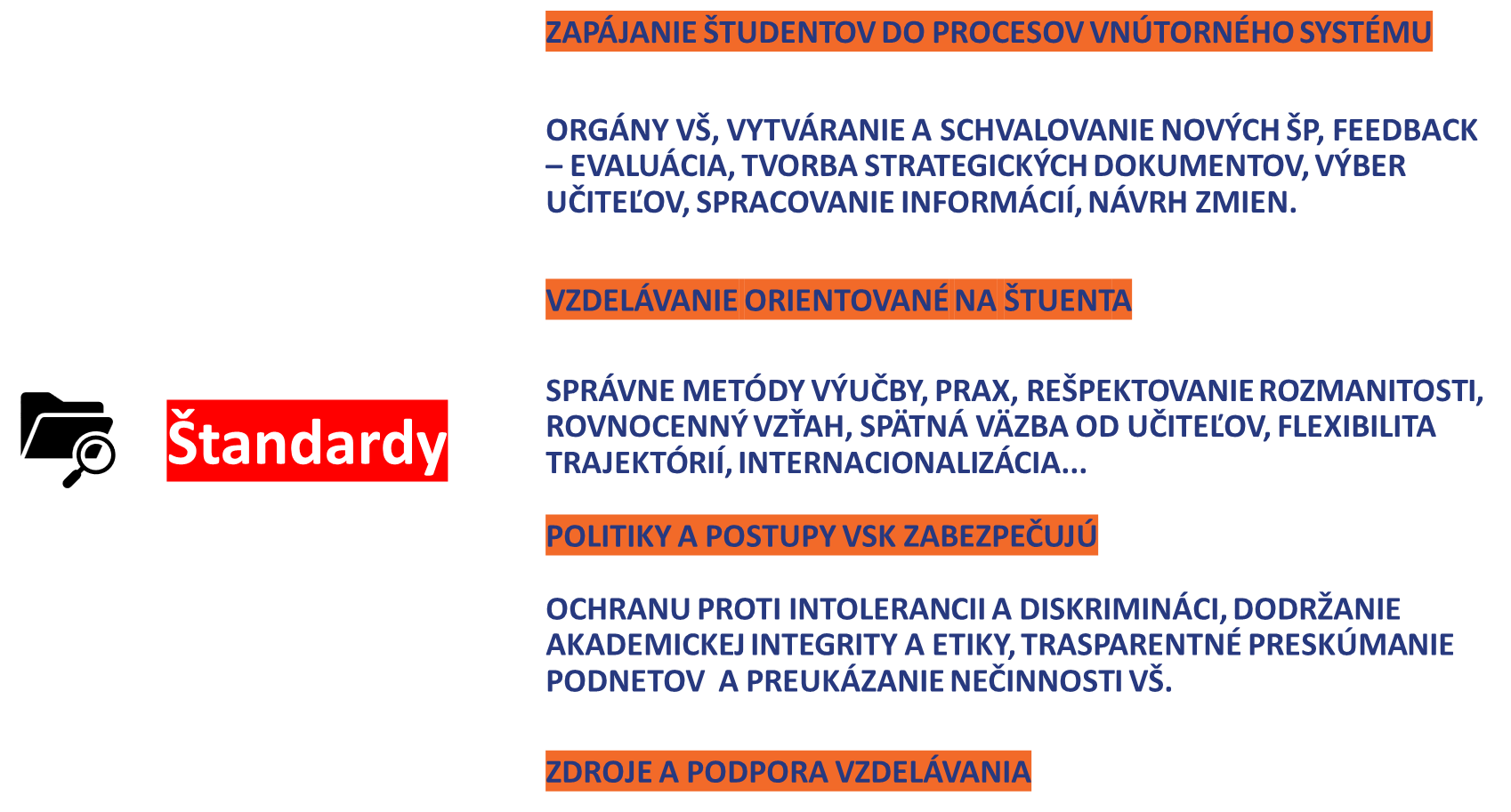 ČO NÁS ČAKÁ?
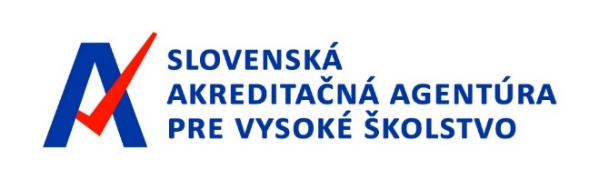 Akreditácia Študijných programov
Akreditácie VŠ
Zákon 269/2018
2022/8
2020/9
2021/3
2023-2024
2018
Vytvorenie VSK, oznámenie súladu
Akreditačné štandardy
Žiadosť VŠ
Návrh pracovnej skupiny
Schvaľovanie VR SAAVŠ
Námietky Univerzity
Odvolanie
Práca PS
Hodnotiaca správa
ROZHODNUTIE O AKREDIÁCII
Akreditácia
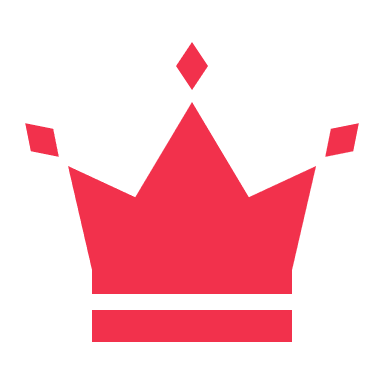 Návrh pracovnej skupiny
Predseda PS
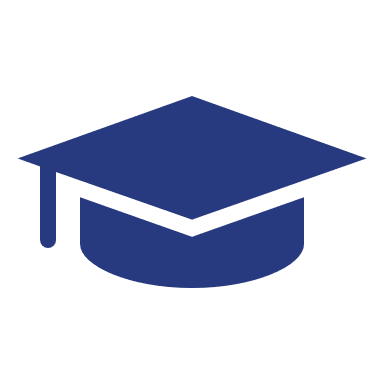 Odborník, akademik
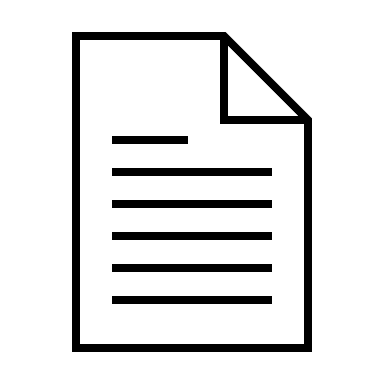 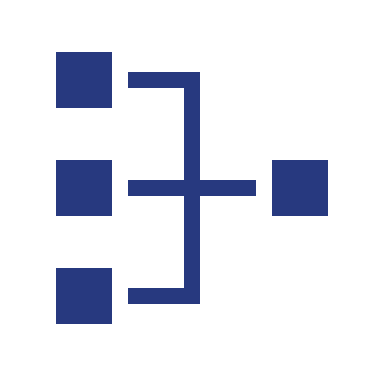 Odborník za VSK
Zamestnanec AA
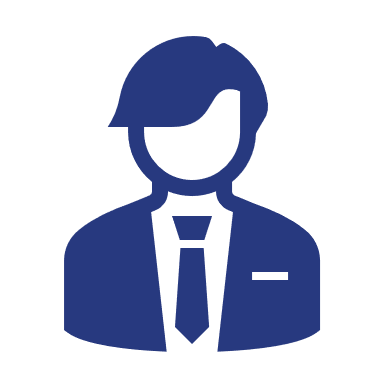 Zástupca praxe
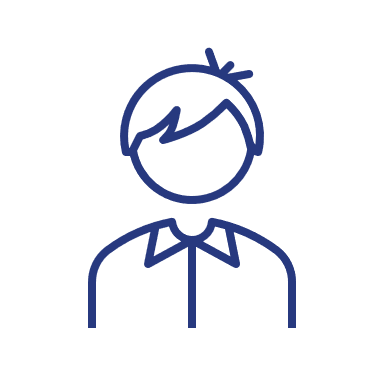 Študent
Zoznam posudzovateľov
Zoznam vedie SAAVŠ
Do zoznamu sa zapisujú experti po splnení kritérií 
Viac ako 1500 osôb 
Viac ako 300 zahraničných posudzovateľov (ČR)
Viac ako 300 posudzovateľov z praxe
Vyše 100 študentov
OBSAH
1. 	Východiská
2. 	Zmena systému akreditácií
3.	Postavenie zainteresovaných strán – študentov v systéme
4.	Pohľad študentov na prebiehajúce zmeny
5.	Projekt Akademická štvrťhodinka
6.	Záver
Spätná väzba od zástupcov študentov
Spätná väzba od zástupcov študentov
Základná domáca úloha zvládnutá – ESG, VSK
Vytvorené orgány a postupy – je na čom stavať
Dobré príklady praxe z iných krajín 
Hlas študentov – dôraz na spätnú väzbu a evaluáciu
PRÍLEŽITOSTI
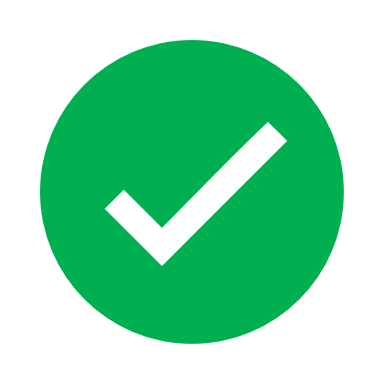 Spätná väzba od zástupcov študentov
Tokenizácia študentov
Informačná asymetria 
Chýbajúci rešpekt, povýšenecký prístup 
Chýbajúca úprimná snaha
Chýbajúci systém školení a odbornej prípravy  
Komplikovaný kolos – byrokracia
BARIÉRY
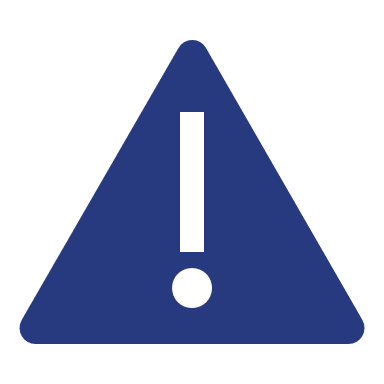 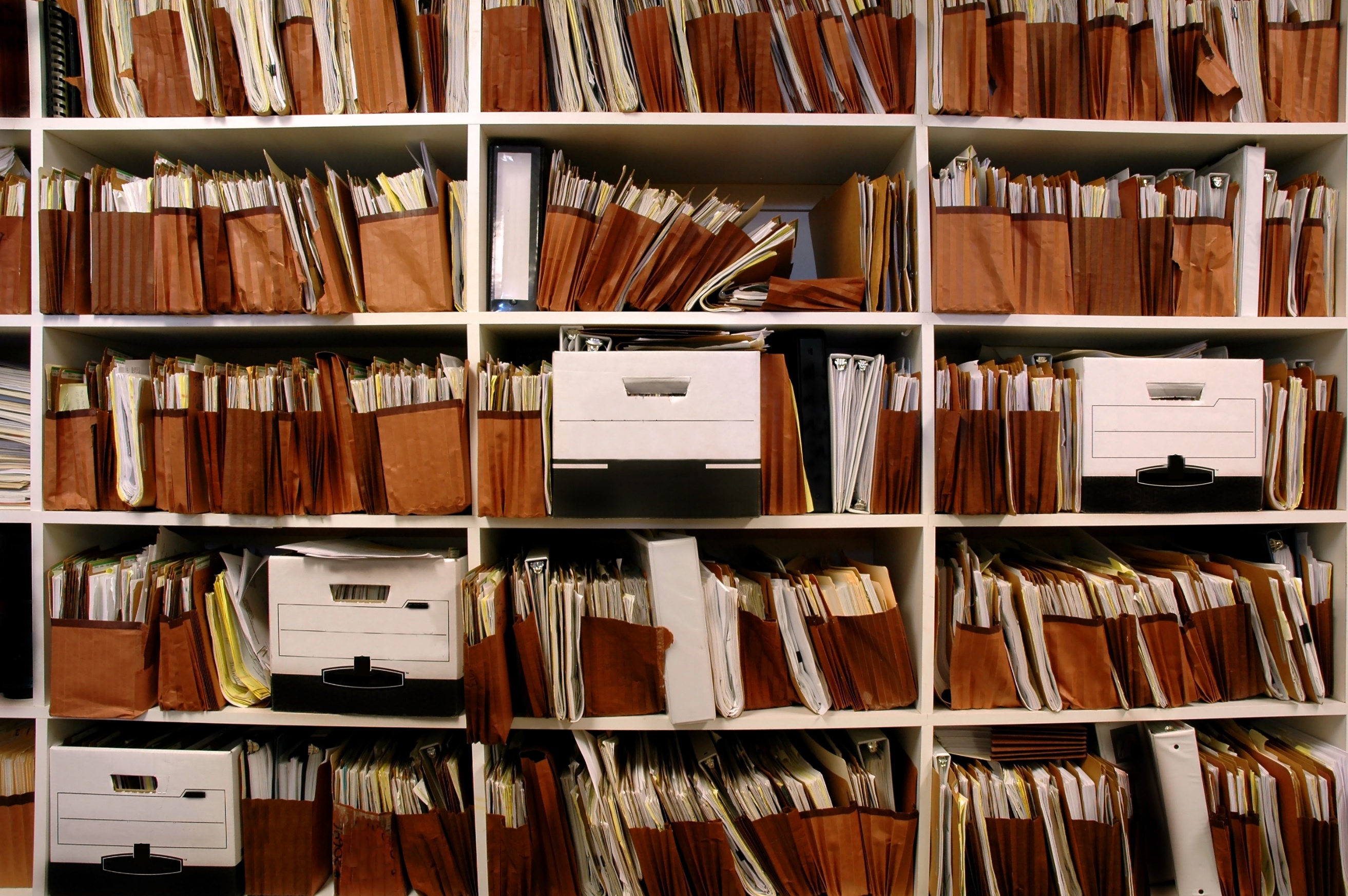 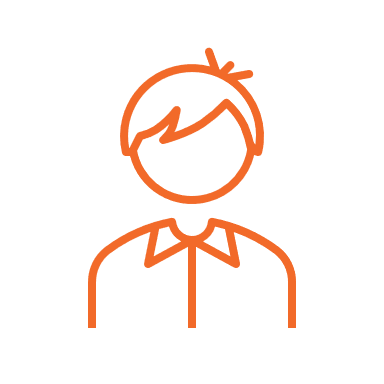 ZAPOJENÍ ZMYSLUPLNE, ALEBO FORMÁLNE?
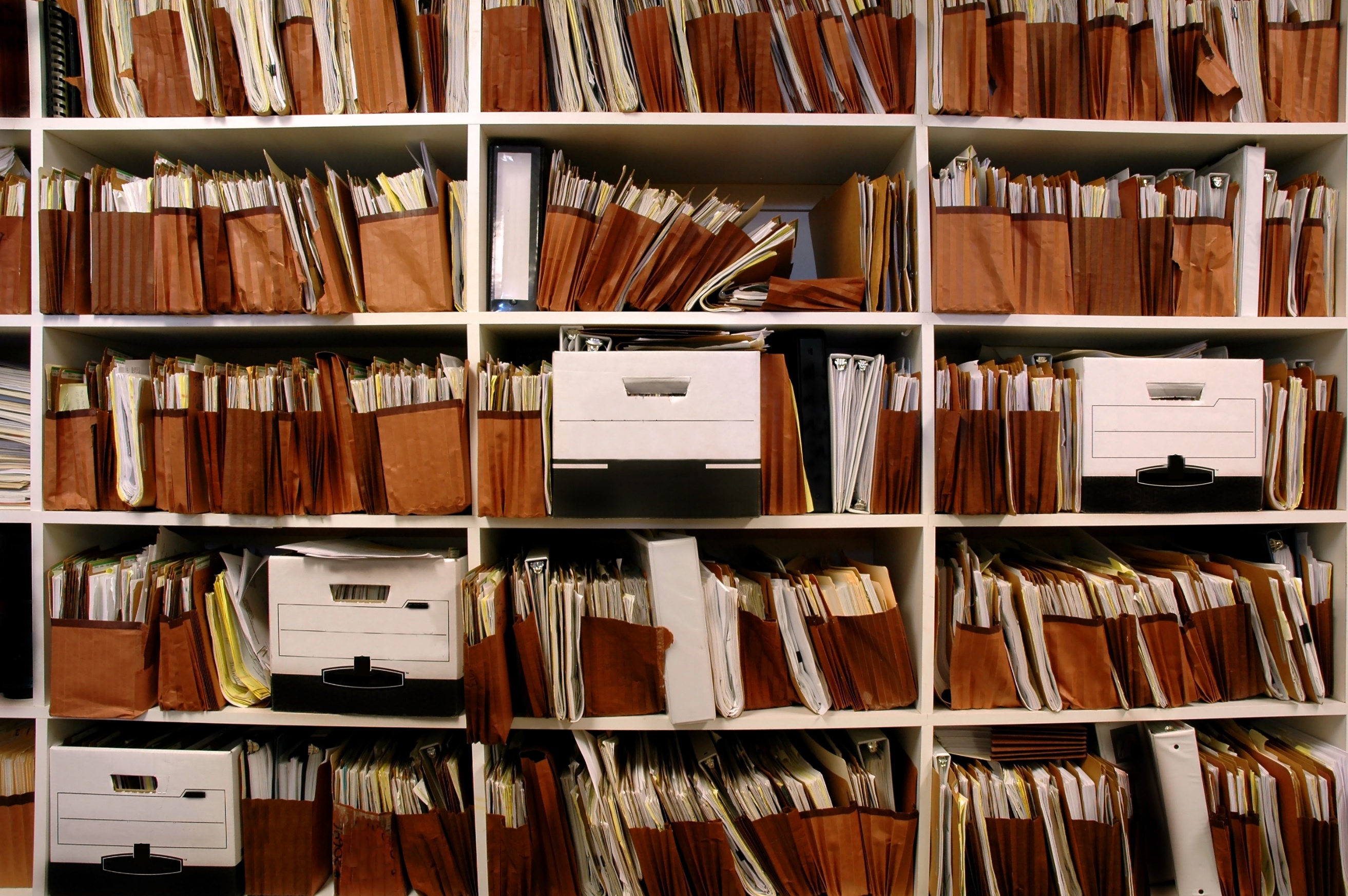 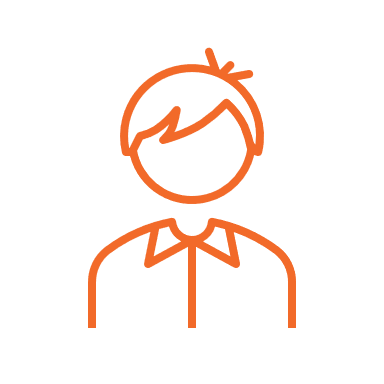 ŠTUDENTI ZAPOJENÍ ZMYSLUPLNE, ALEBO FORMÁLNE?
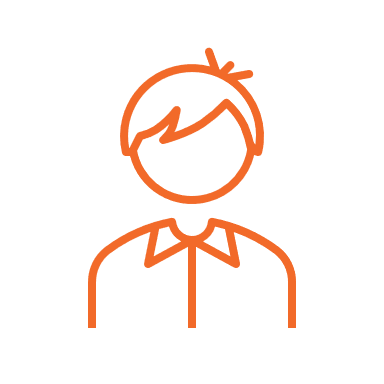 AKO SÚ ŠTUDENTI ZAPOJENÍ?
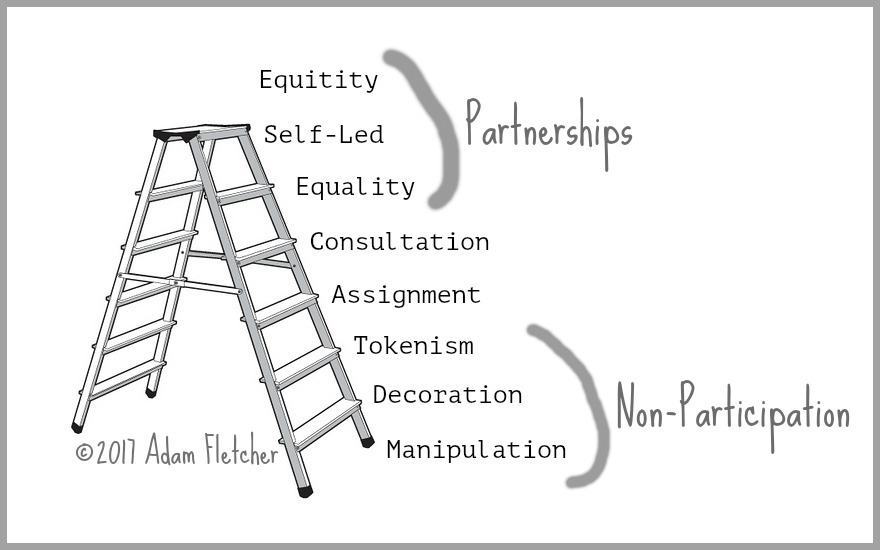 STUDENT CENTERED
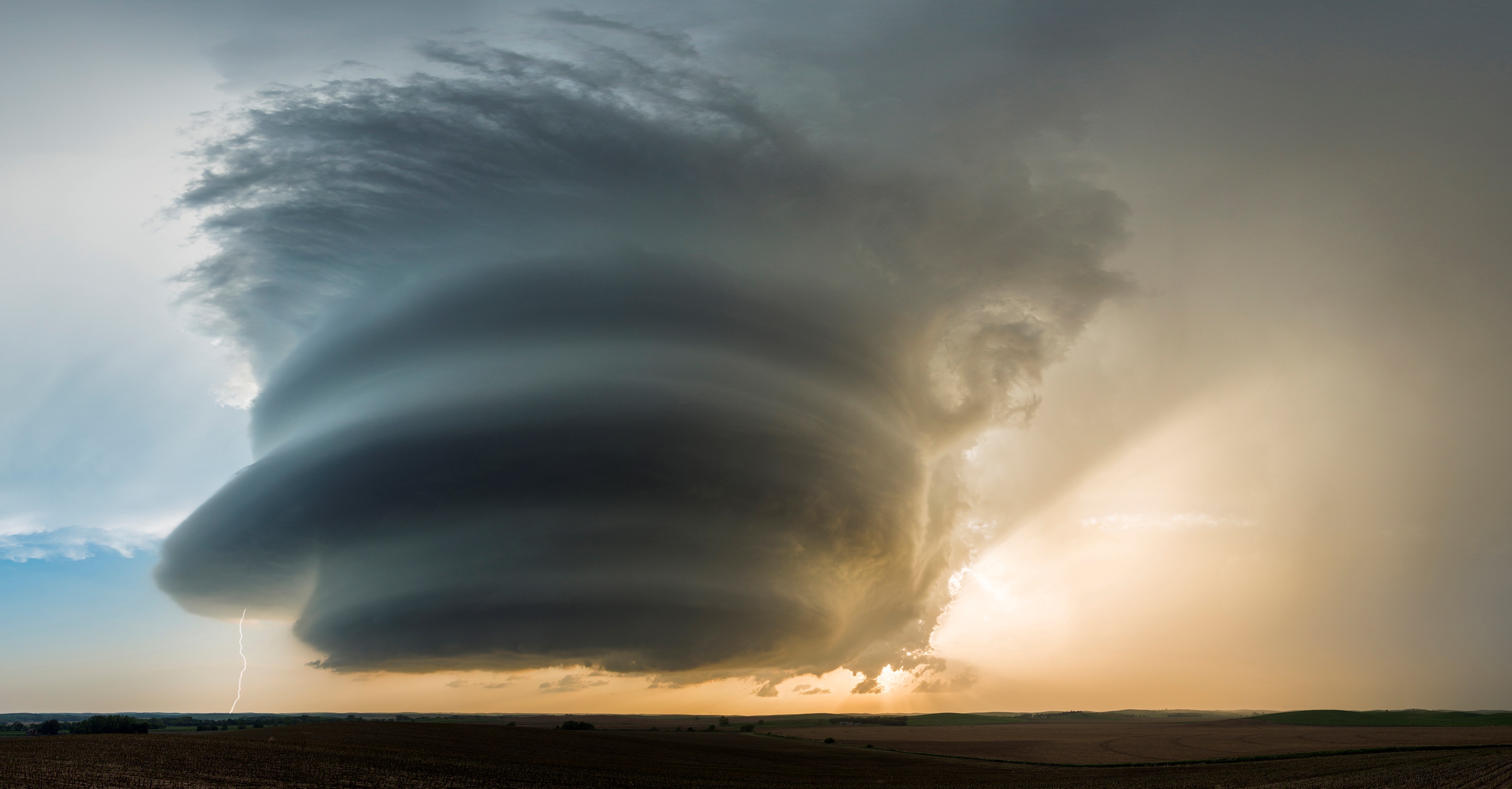 PRÍLEŽITOSŤ PRE ŠTUDENTOV
MÁ SVOJE HROZBY
PRÍLEŽITOSŤ PRE ŠTUDENTOV
MÁ SVOJE HROZBY
ZAUJATOSŤ - BIAS
PRESADZOVANIE VLASTNÝCH POCITOV, NÁPADOV
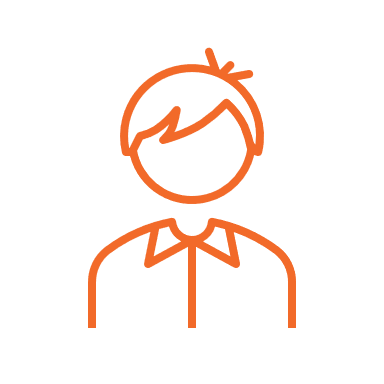 CHÝBAJÚCE INFORMÁCIE Z TERÉNU
VYTVÁRANIE LOJÁLNYCH ŠTRUKTÚR, KNOW-WHO vs KNOW-HOW
ISTOTA VO FORMALIZME
ZAUJATOSŤ - BIAS
PRESADZOVANIE VLASTNÝCH POCITOV, NÁPADOV
SPÄTNÁ VÄZBA Z TERÉNU
CHÝBAJÚCE INFORMÁCIE Z TERÉNU
VYTVÁRANIE LOJÁLNYCH ŠTRUKTÚR, KNOW-WHO vs KNOW-HOW
TLAK NA REÁLNE ZMENY POHÁŇANÝ ŠTUDENTMI ZDOLA
ISTOTA VO FORMALIZME
Prieskum spokojnosti vysokoškolských študentov
Inšpirácie
štandardy SAAVŠ, podľa ktorých sa posudzuje kvalita vysokých škôl
študentské prieskumy v zahraničí (napríklad v Írsku, Holandsku, Británii, Kanade) ako aj dotazník EUROSTUDENT a správy Erasmus+ ako aj Gallup-Purdue Index
projekt To dá rozum a návrhy prieskumu Študentskej rady vysokých škôl (ŠRVŠ)
dotazník o dôsledkoch pandémie COVID-19 na študentov (ŠRVŠ so SAAVŠ)
prieskum think-tanku CEDOS, ktorý skúmal názory ukrajinských študentov na Slovensku.
KOMUNIKÁCIA
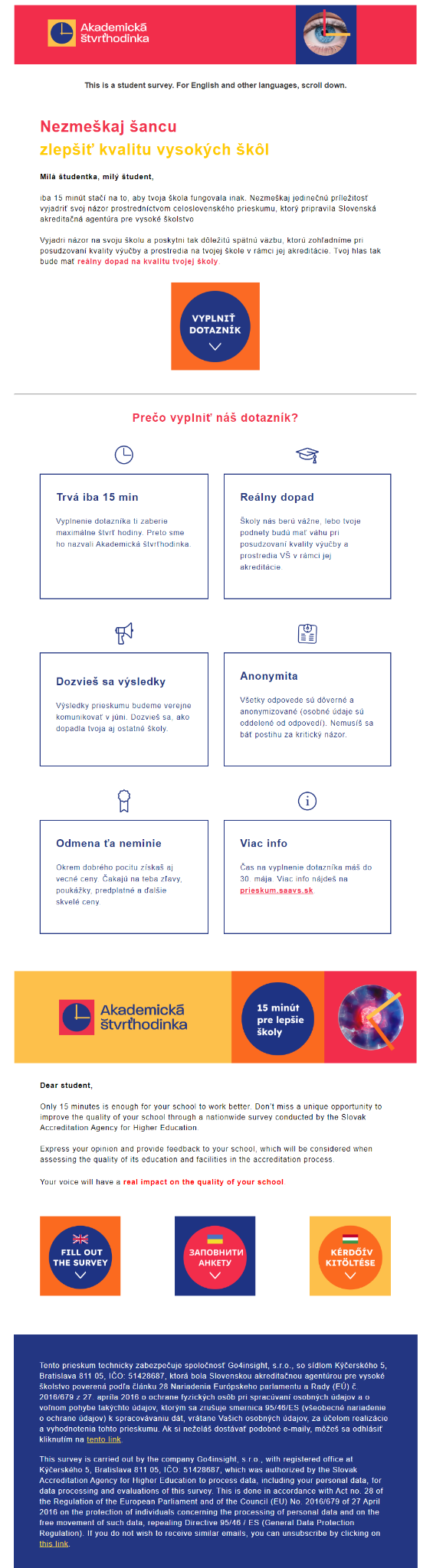 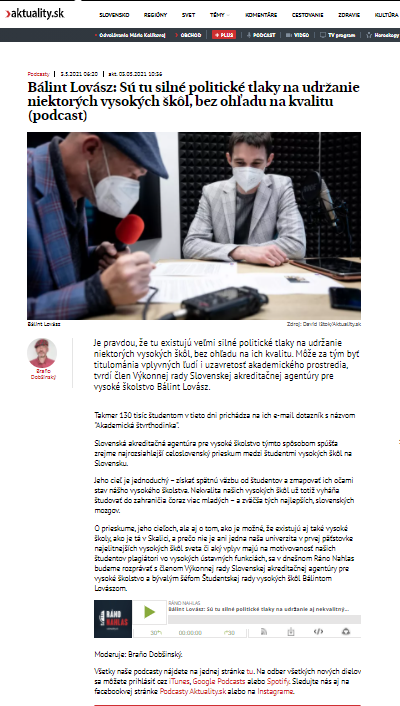 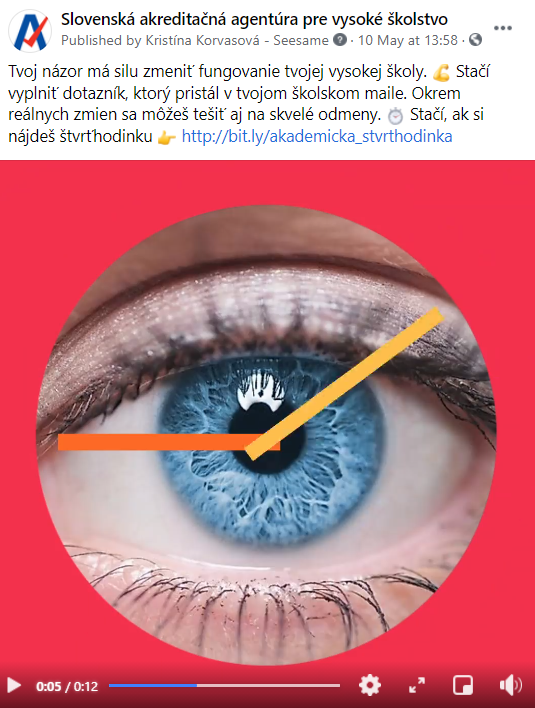 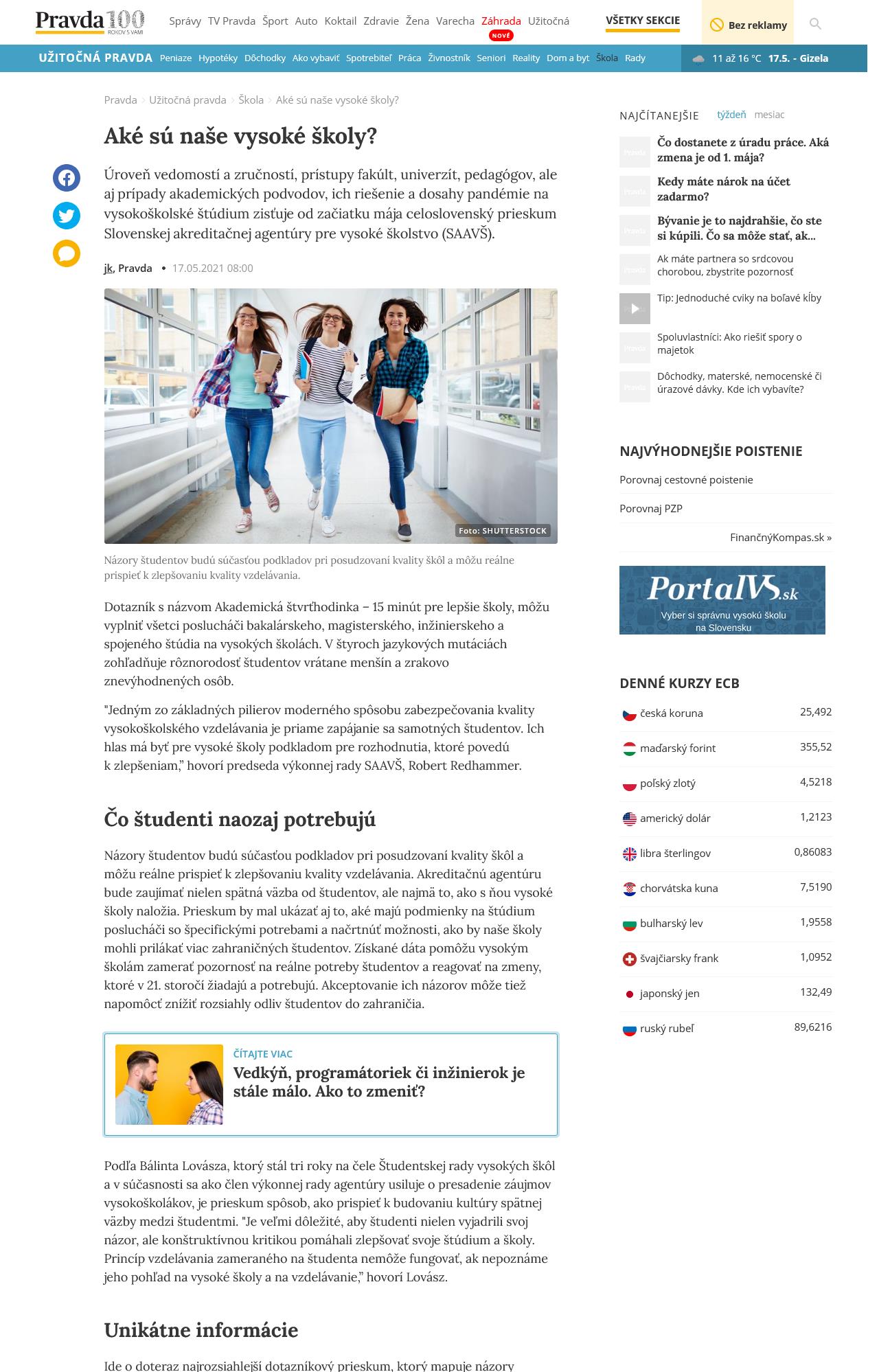 Mailing&
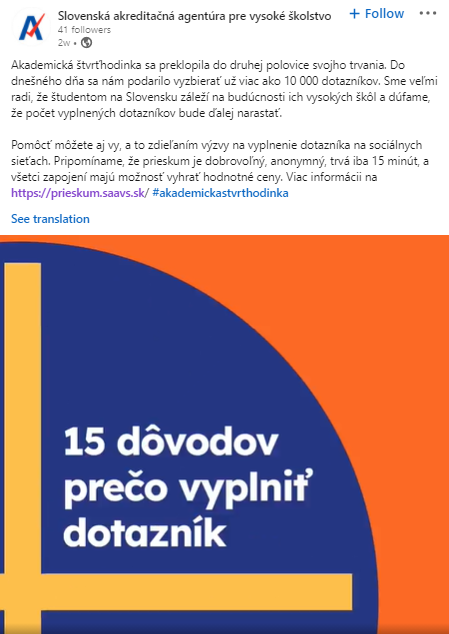 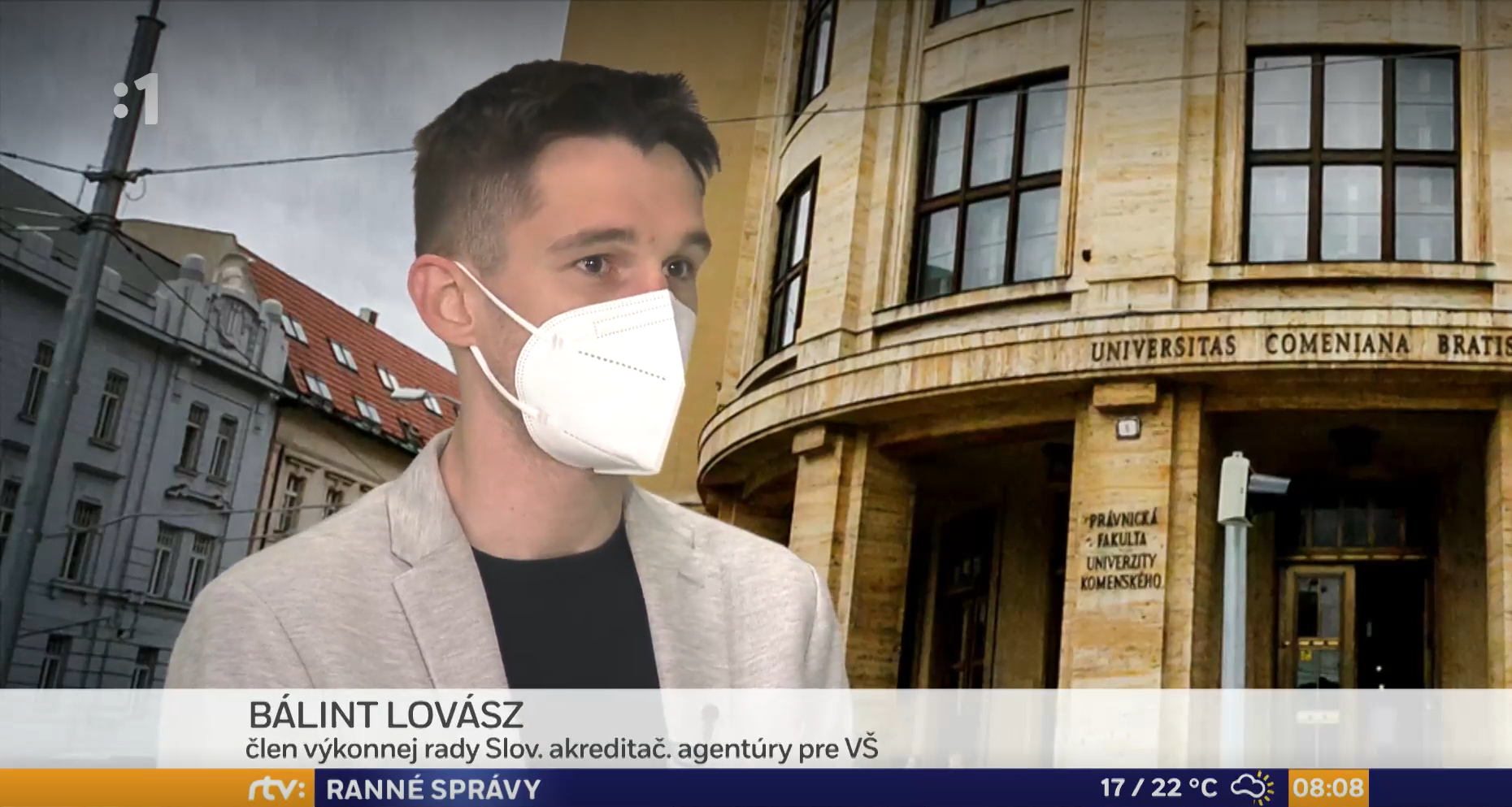 Social
Facebook
LinkedIn
Instagram
Médiá
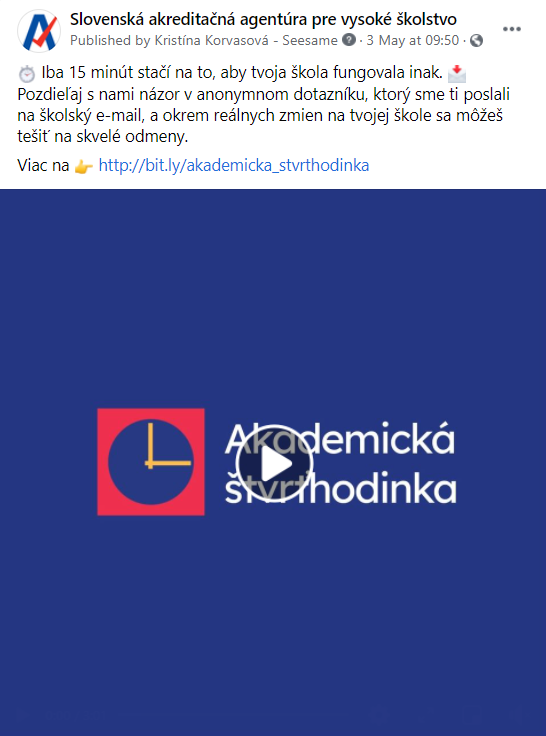 Influenceri
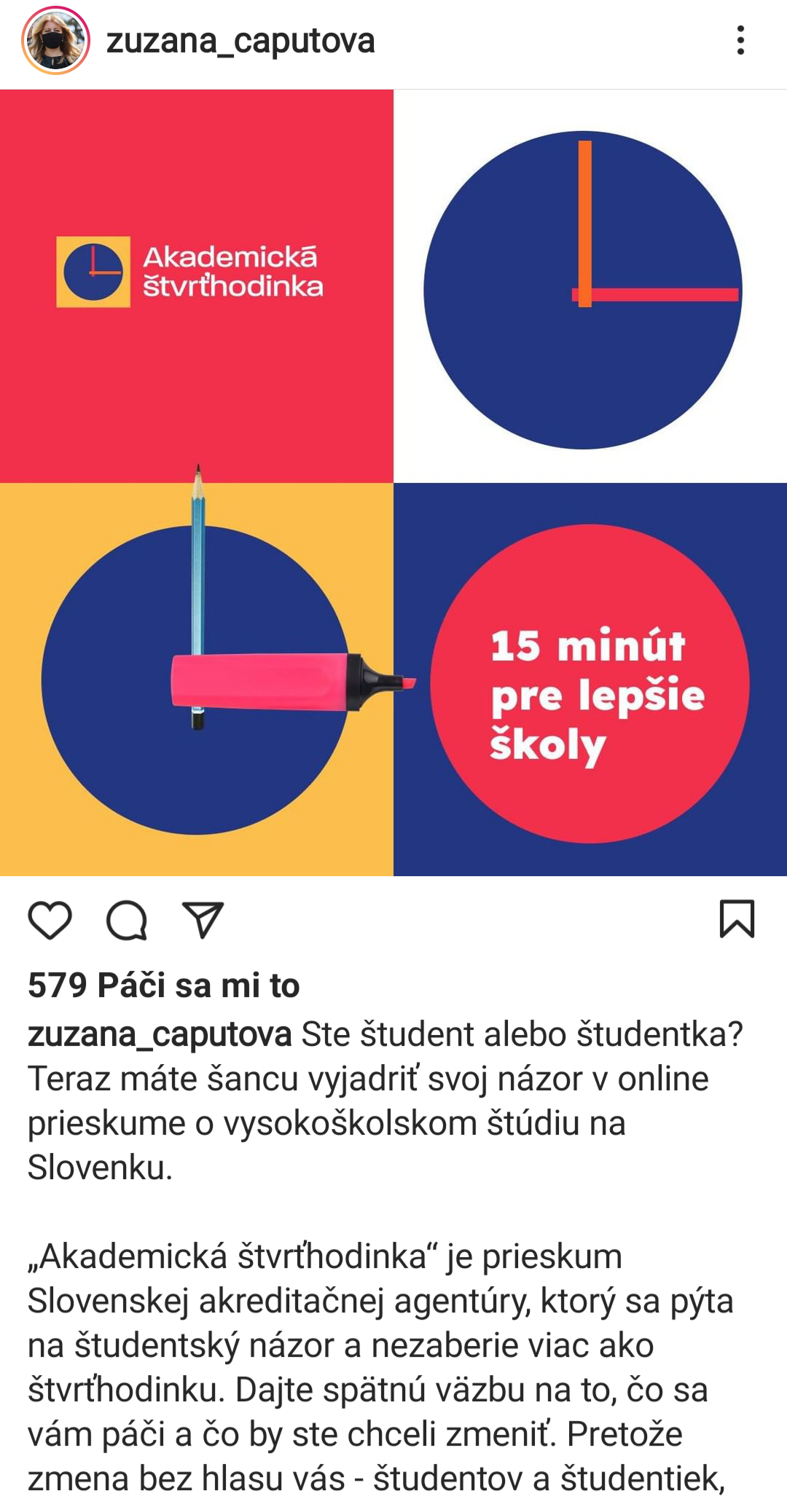 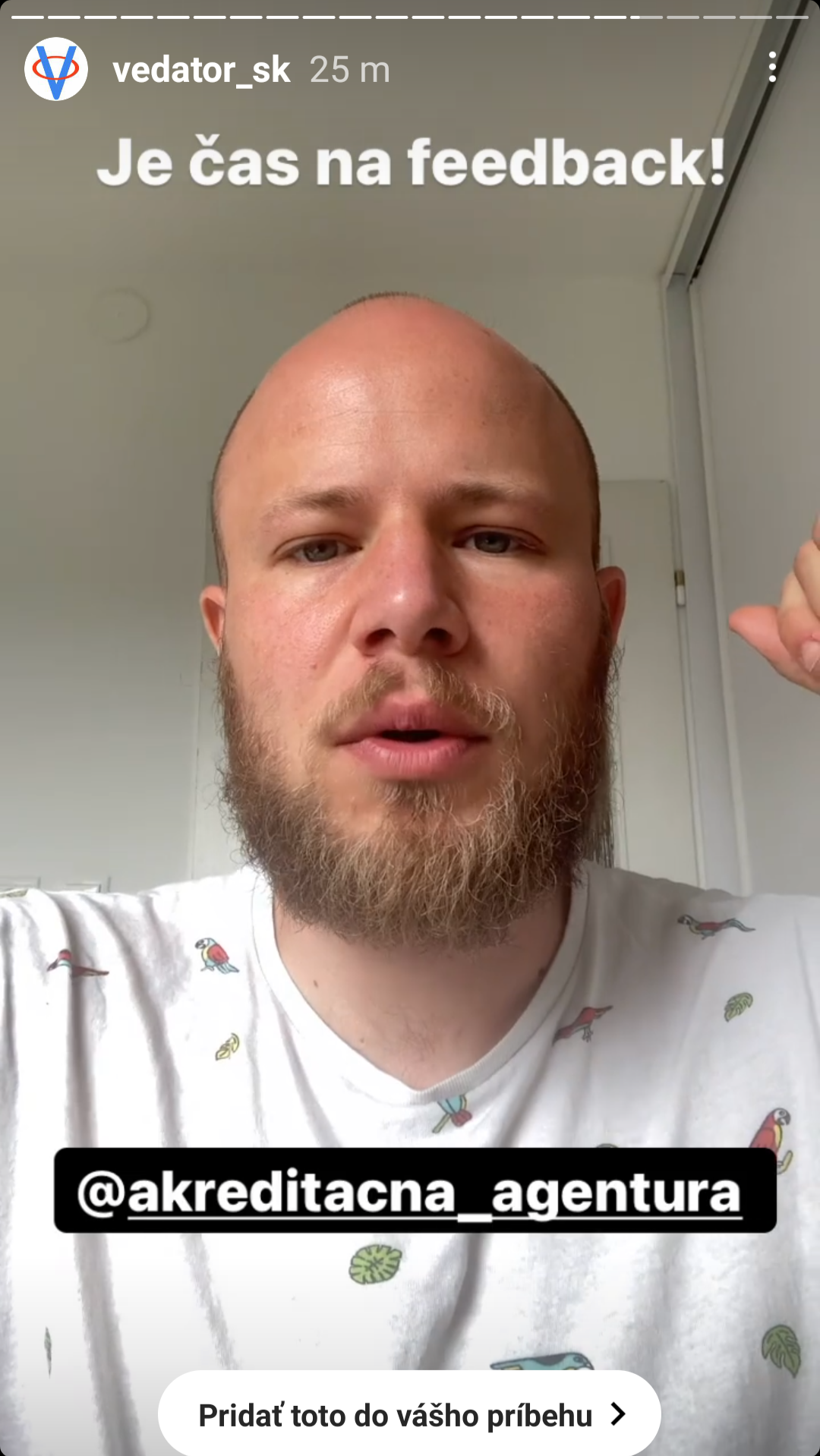 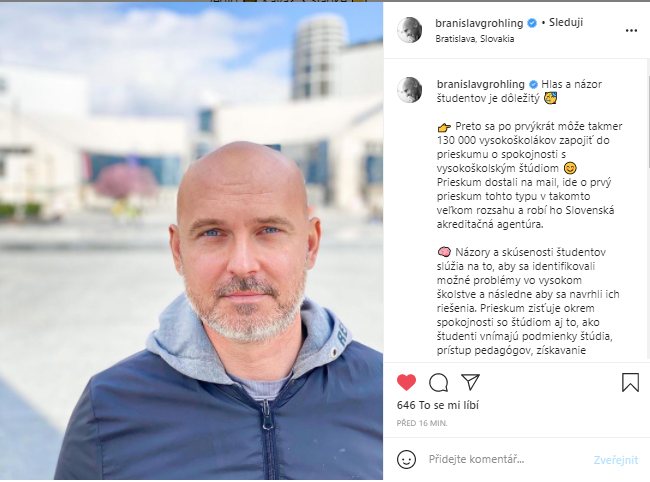 Školy a školské spolky sa stali  obrovským partnerom prieskumu  a ich zapojenie predčilo naše  očakávania. Mali na študentov  priamy dosah a komunikácia z ich  strany pomohla upevniť dôveru
v dotazník v očiach študentov.
1. Adresný a presvedčivý mailing
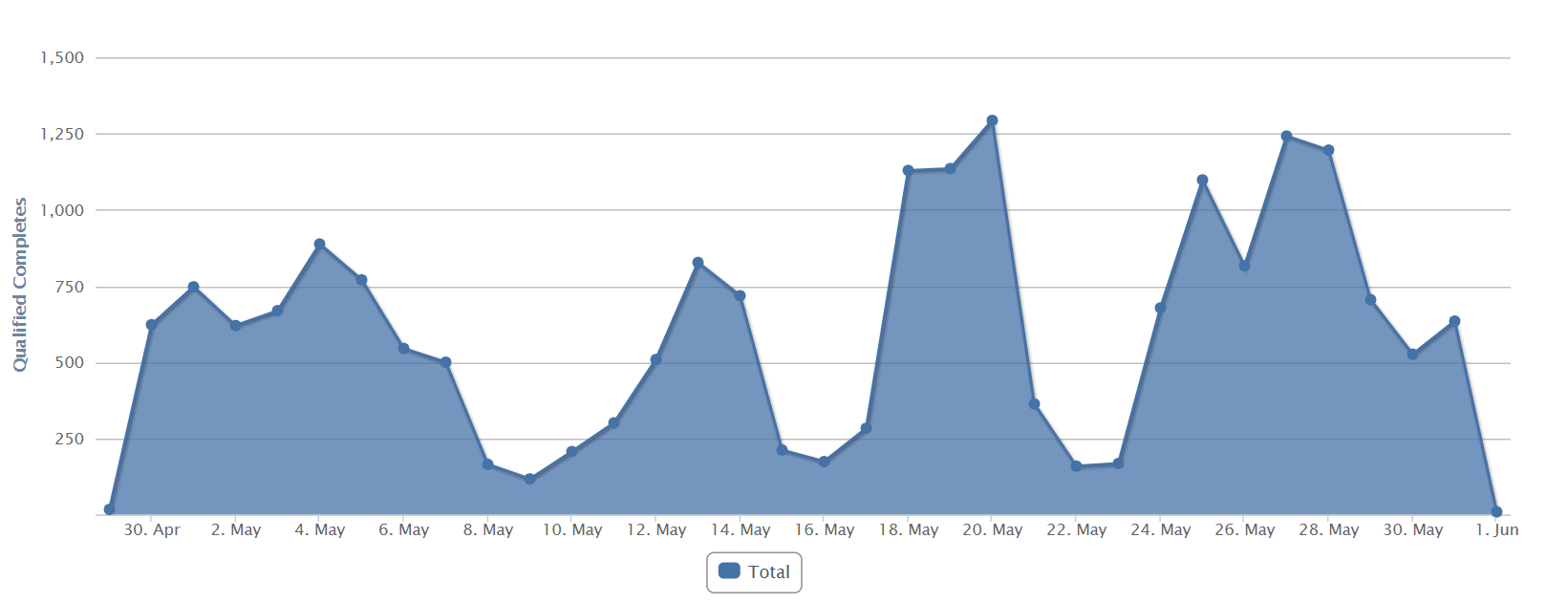 4. vlna (24.-26.5)
5. vlna (27.-29.5)
1. vlna (29.4-2.5)
2. vlna (12.-14.5)
3. vlna (18.-20.5)
Získali sme 20 056 dotazníkov
Konzervatívny cieľ
Ambiciózny cieľ
0
10 000
13 000
20 000
Dôveryhodnosť dát a prezentovaných zistení
Dôsledná príprava prieskumu (4 mesiace prípravnej práce) 

Konzultácie s odborníkmi na rôzne témy vo VŠ na Slovensku (100ky pripomienok)

Pilotovanie (n=272); Štruktúrované rozhovory (n=13)

Priame oslovovanie študentov (85% odpovedí cez unikátny odkaz), 99% e-mailov. 

Zvyšných 15% odpovedí bolo overených, odstránených bolo 73 záznamov (duplikáty, nie študenti).
PRVÉ VÝSLEDKY
Študentom chýba prax
Polovica končiacich bakalárov nemala prax
Na druhom stupni sa s praxou stretlo 71% končiacich študentov
Prepojenie praxe a VŠ je nedostatočné
91%
87%
56%
54%
Podiel končiacich študentov
s praxou
51%
51%
36%
Len odpovede končiacich študentov (SAAVŠ, 2021, n=5942)
Možnosti (1-3)
Všetky odpovede (SAAVŠ, 2021, n=19983)
Početnosť predmetov (1-4)
Všetky odpovede (SAAVŠ, 2021, n=19983)
Početnosť predmetov (1-4)
Všetky odpovede okrem študentov pobočiek zahraničných škôl (SAAVŠ, 2021, n=199971)
Miera súhlasu (1-4) odprezentované len odpovede skôr a rozhodne súhlasím
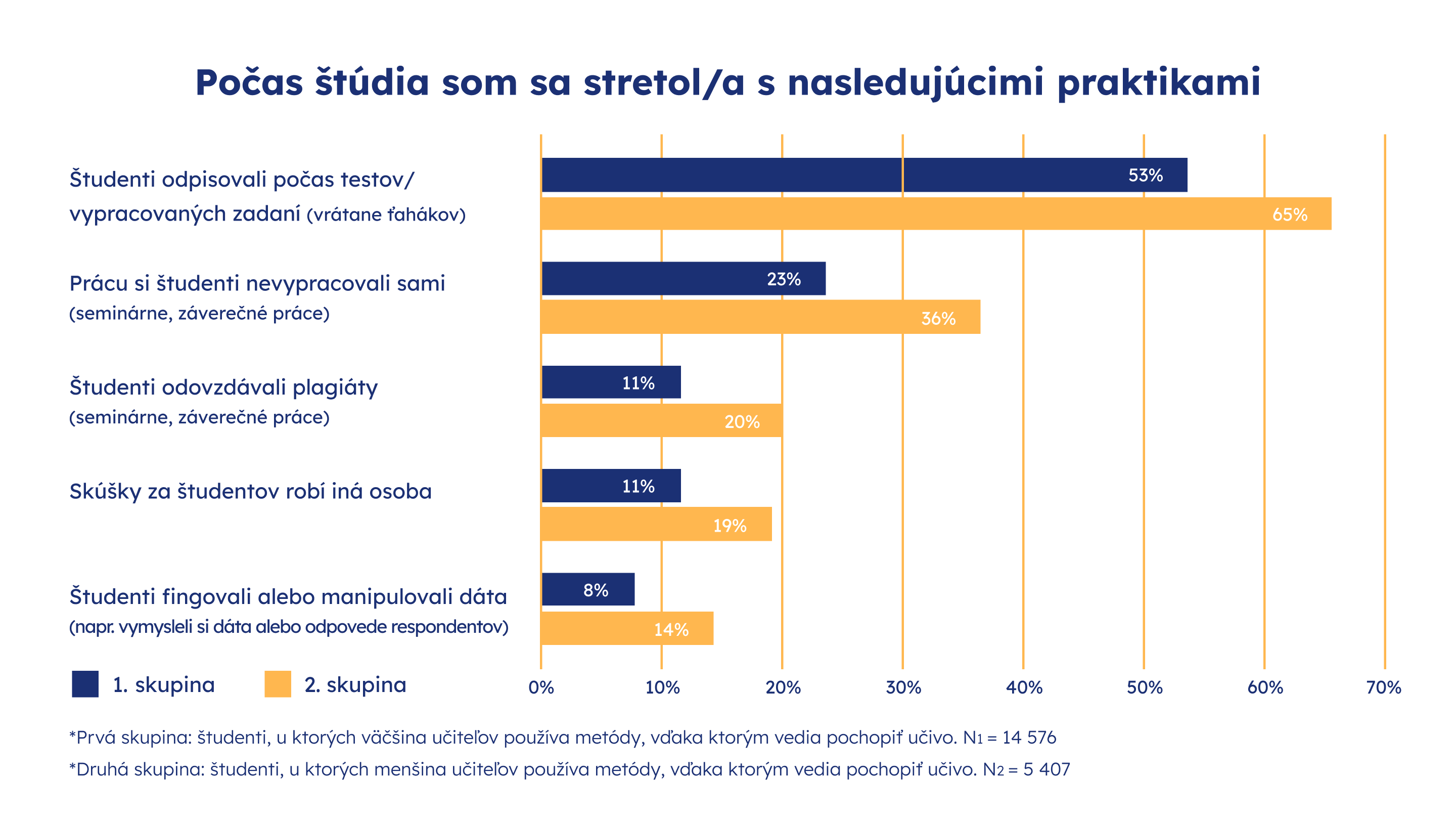 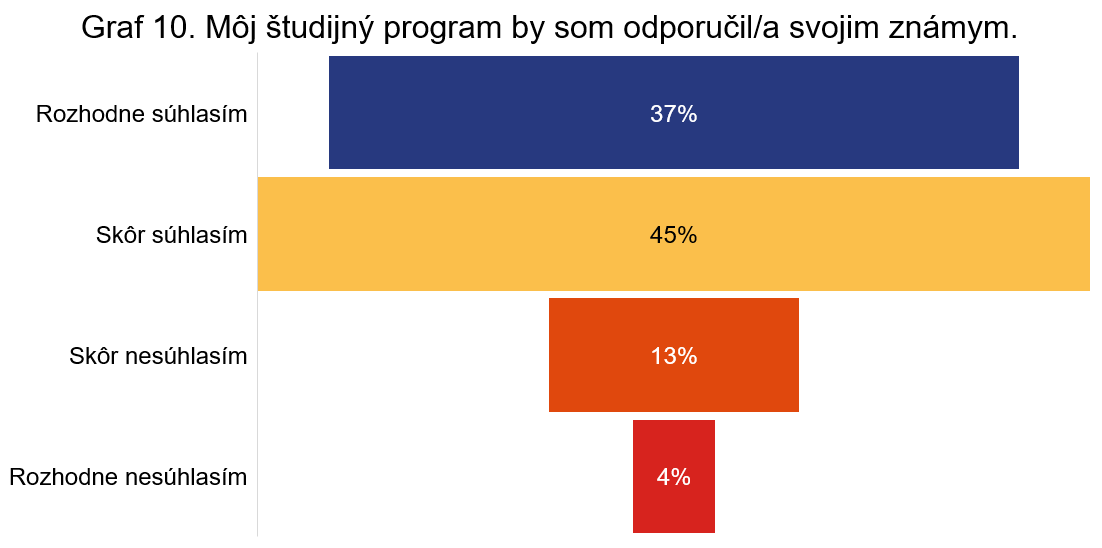 82%
Všetky odpovede (SAAVŠ, 2021, n=19983)
Miera súhlasu (1-4)
Odporúčanie je vyššie vtedy, keď študenti vnímajú 
prínos ich štúdia
CESTA K VYSOKÉMU PRÍNOSU PRE ŠTUDENTOV
CESTA K VYSOKÉMU PRÍNOSU PRE ŠTUDENTOV
Zrozumiteľnosť a správne metódy výučby
Nápomocná spätná väzba pre študentov
Korektné hodnotenie
Kvalita vyučujúcich a ich prístup k prepájaniu s praxou
Kvalitné vybavenie školy
Zrozumiteľnosť a správne metódy výučby
Učitelia učia metódami vďaka ktorým viem pochopiť učivo
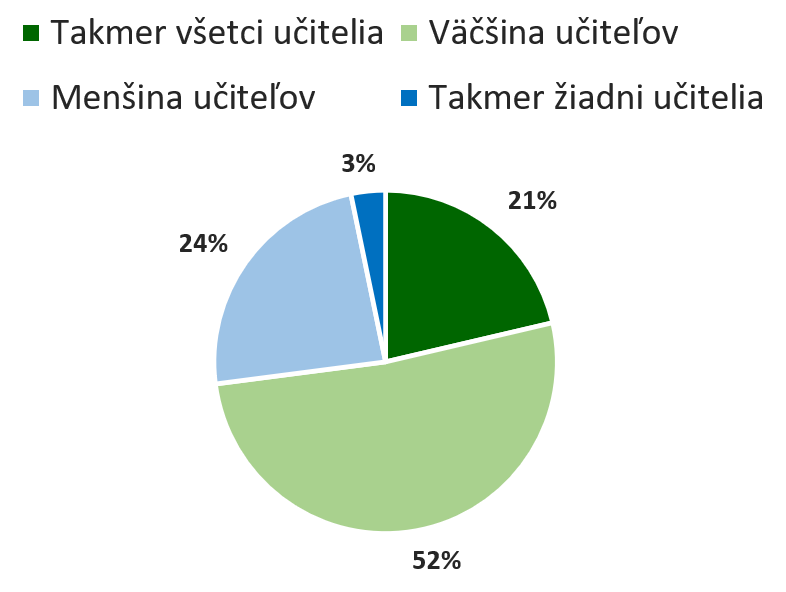 Zrozumiteľnosť a správne metódy výučby
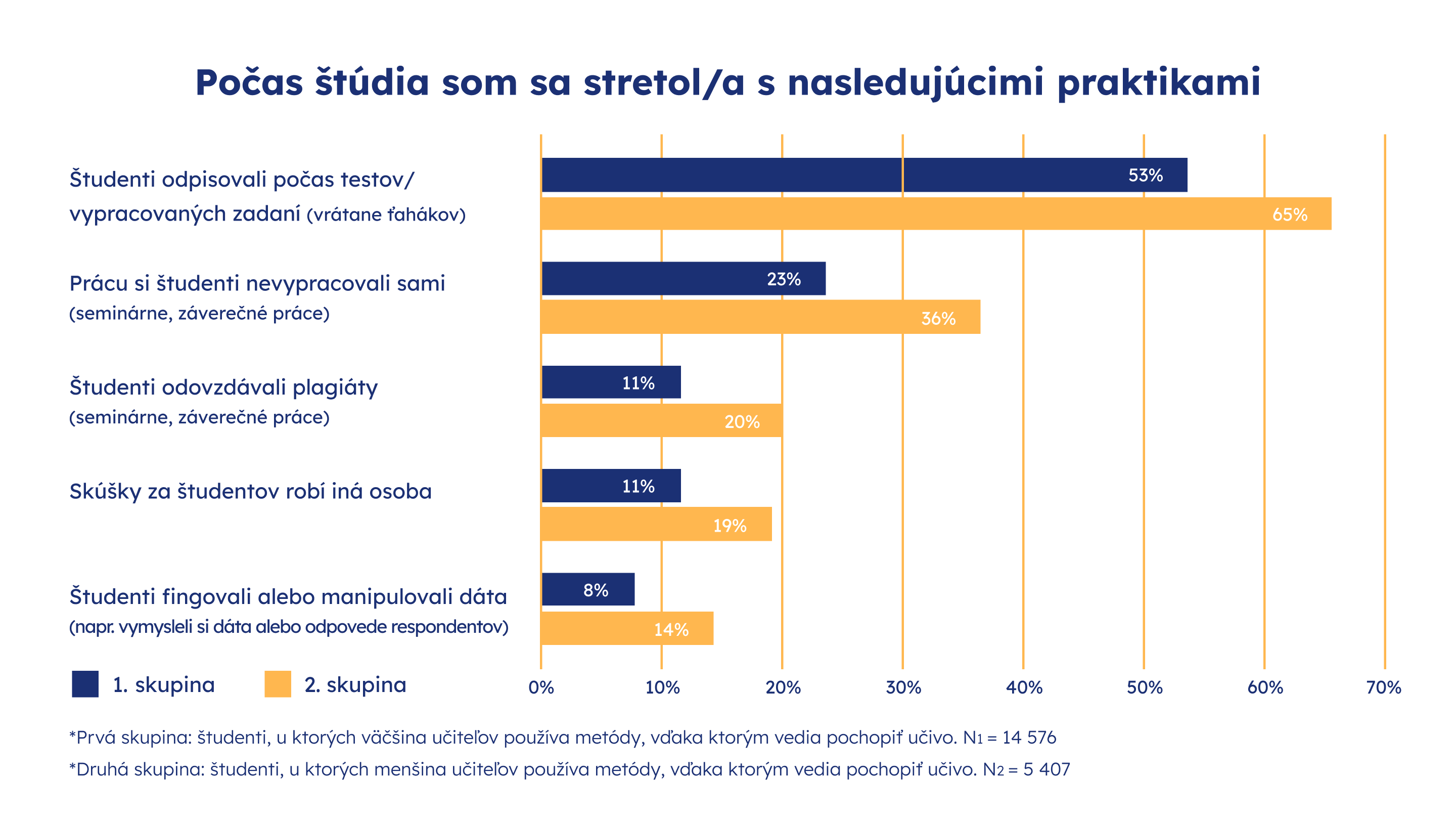 Učitelia učia metódami vďaka ktorým viem pochopiť učivo
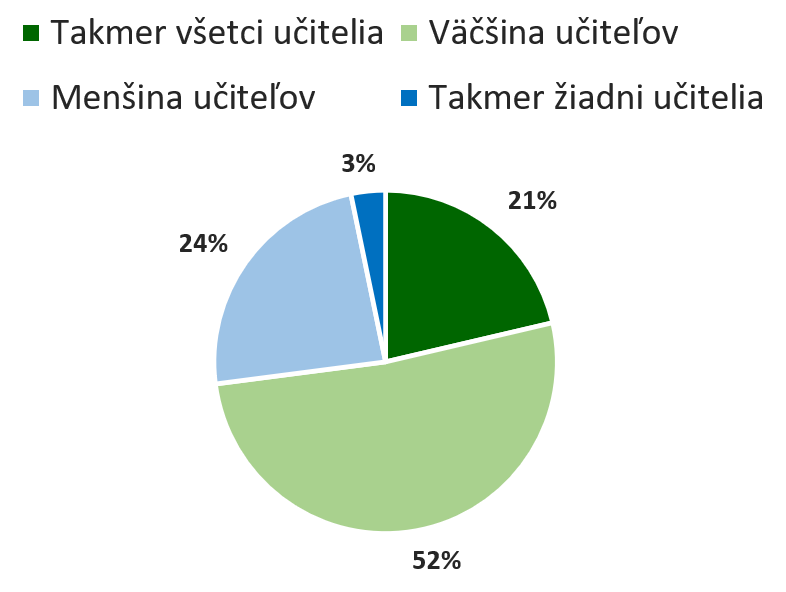 Zrozumiteľnosť a správne metódy výučby
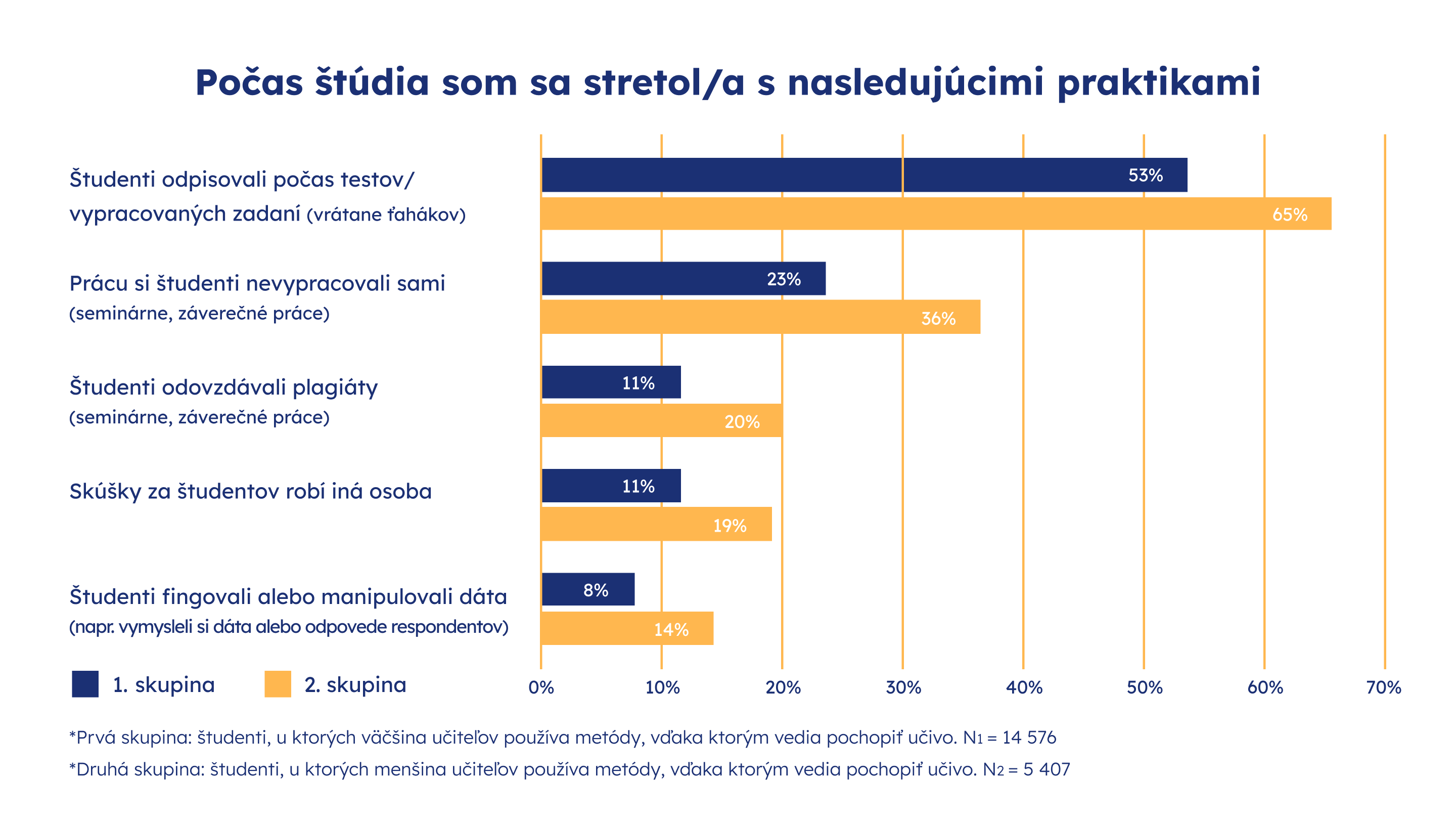 Učitelia učia metódami vďaka ktorým viem pochopiť učivo
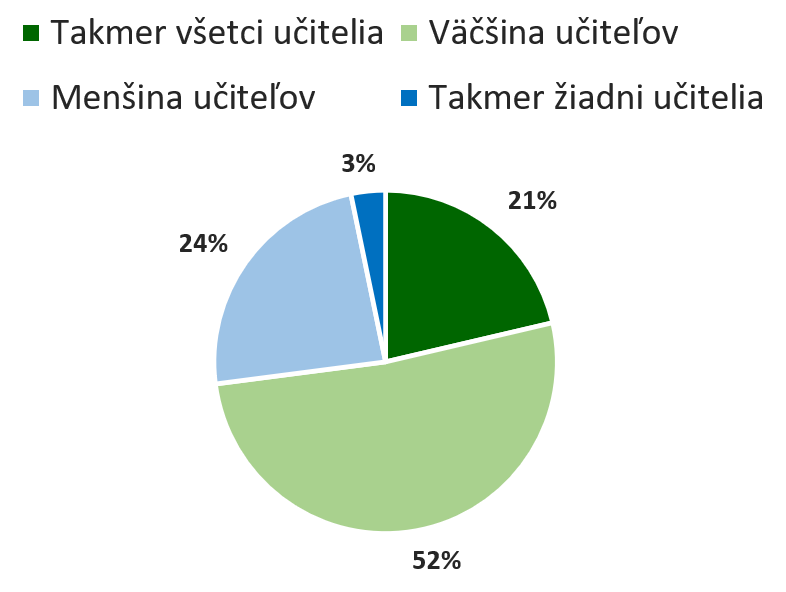 CESTA K VYSOKÉMU PRÍNOSU PRE ŠTUDENTOV
Zrozumiteľnosť a správne metódy
Nápomocná spätná väzba pre študentov
Korektné hodnotenie
Kvalita vyučujúcich a ich prístup k prepájaniu s praxou
Kvalitné vybavenie školy
Nápomocná spätná väzba pre študentov
Dostávam od učiteľov nápomocnú spätnú väzbu
Učitelia mi pomáhajú naplniť môj potenciál
Nápomocná spätná väzba pre študentov
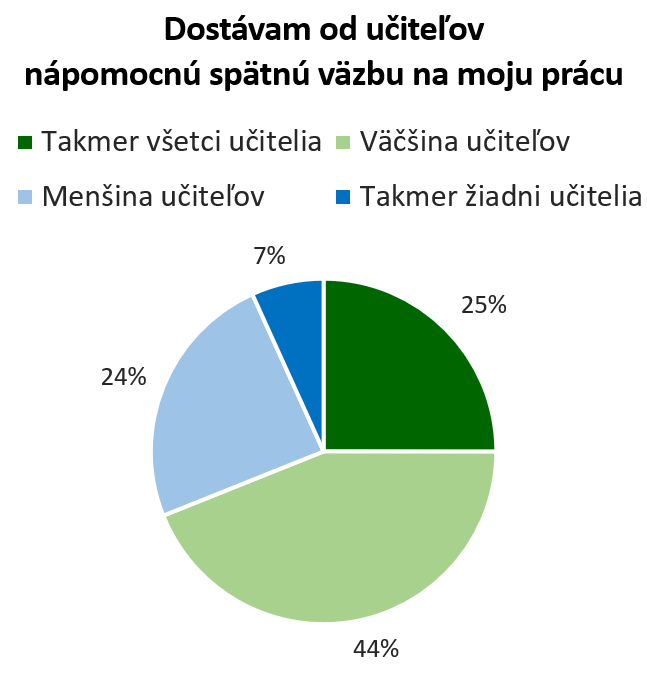 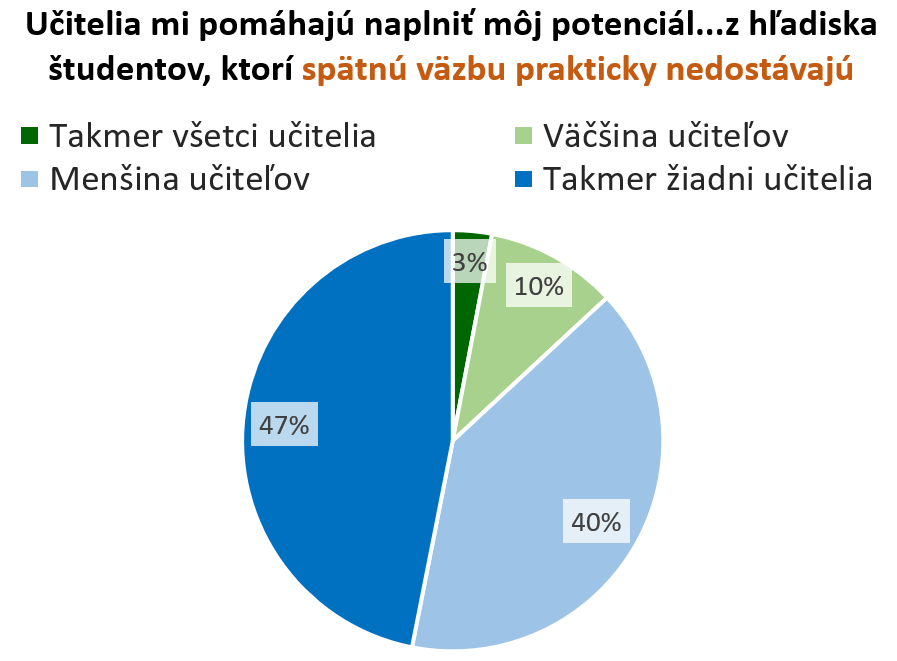 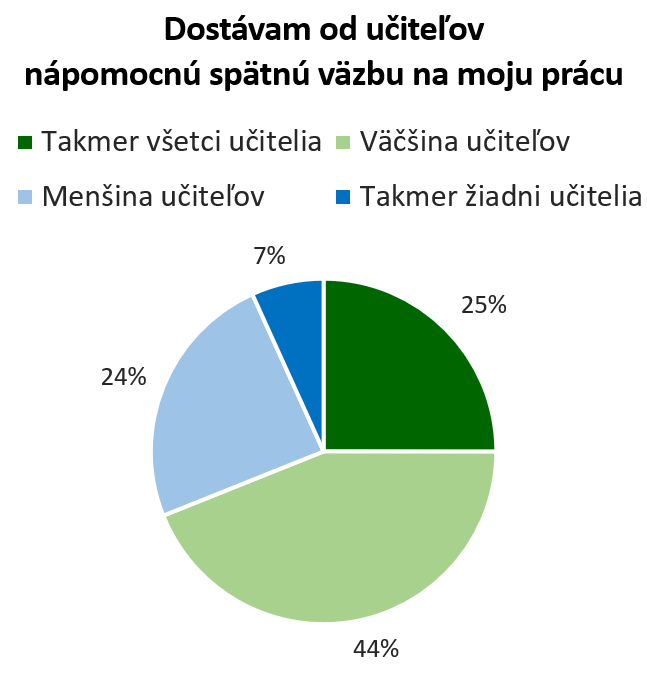 Dostávam od učiteľov nápomocnú spätnú väzbu
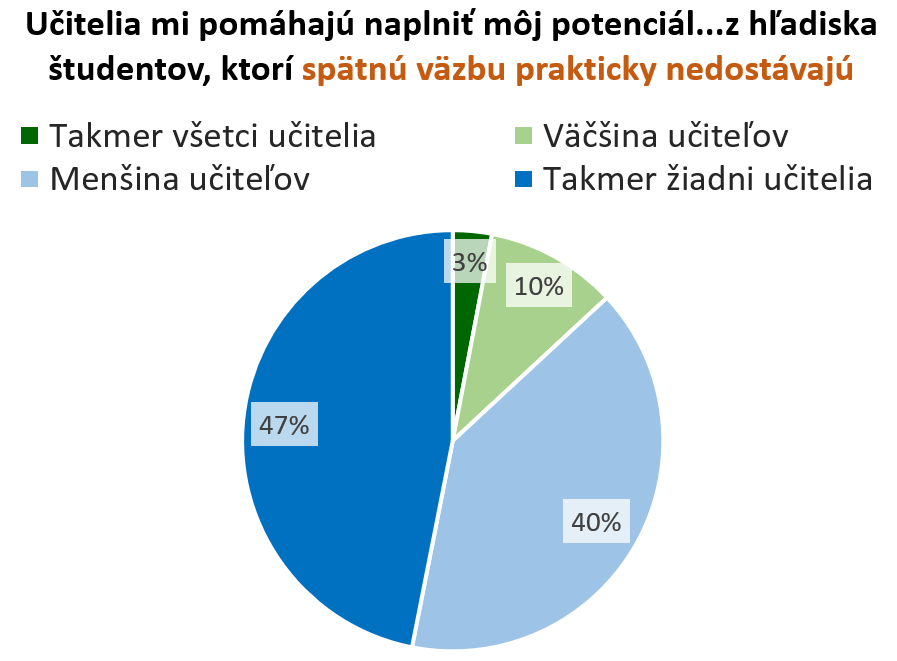 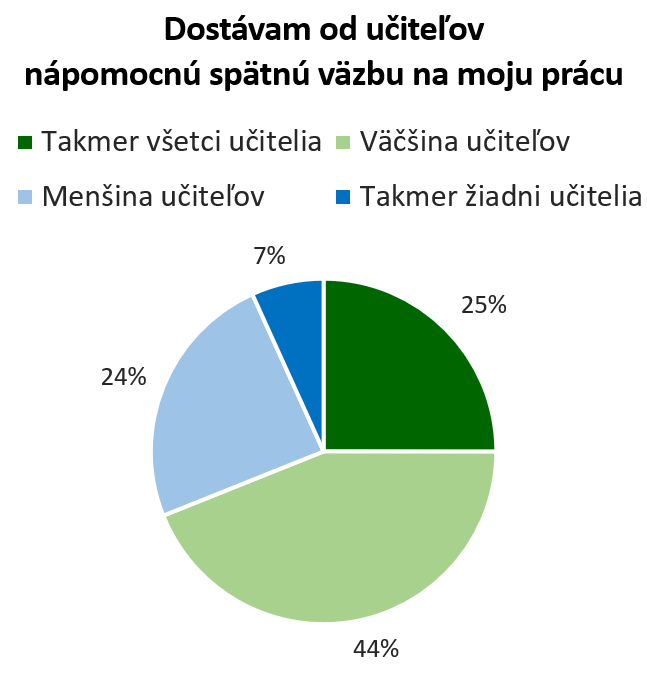 Dostávam od učiteľov nápomocnú spätnú väzbu
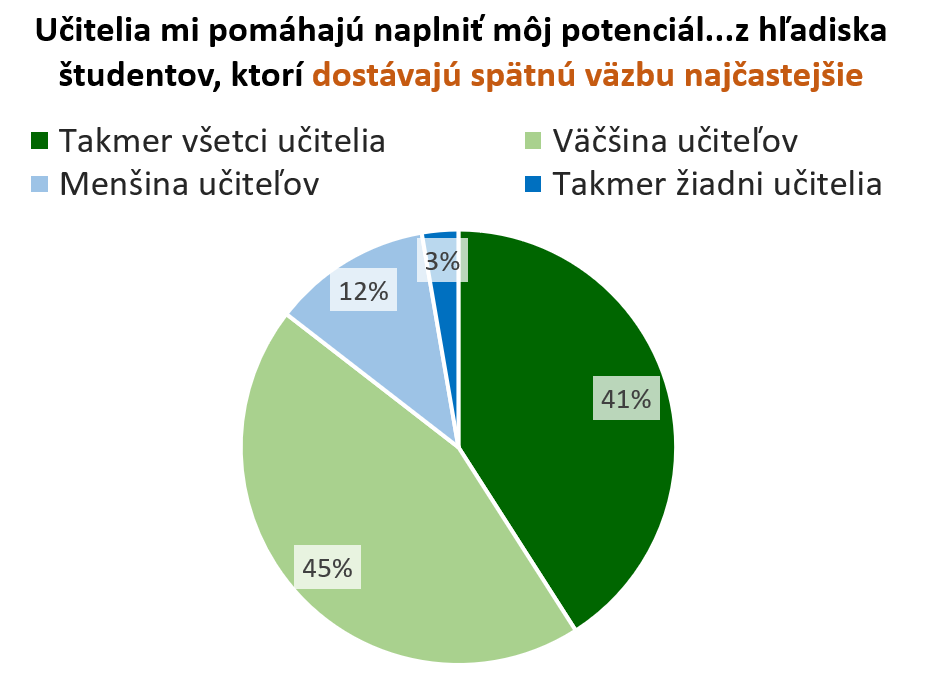 Nápomocná spätná väzba pre študentov
Priebežné hodnotenie počas semestra
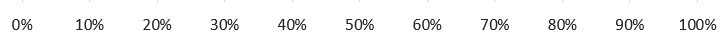 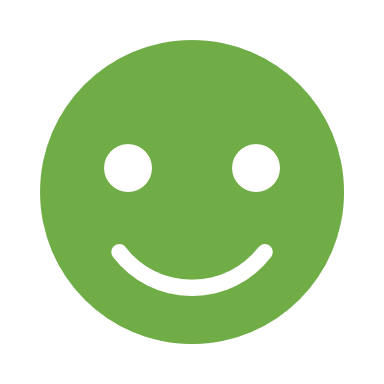 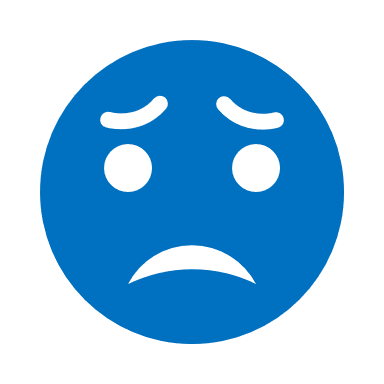 Nie každé hodnotenie je nápomocné...
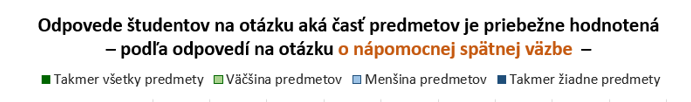 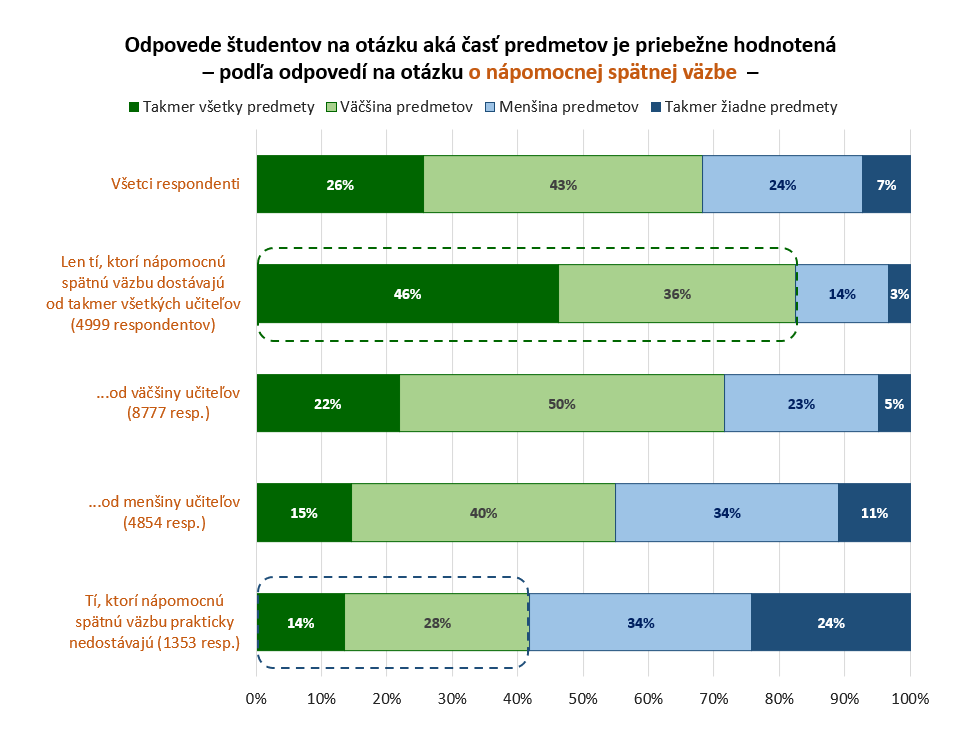 CESTA K VYSOKÉMU PRÍNOSU PRE ŠTUDENTOV
Zrozumiteľnosť a správne metódy
Nápomocná spätná väzba pre študentov
Korektné hodnotenie, jasné pravidlá
Kvalita vyučujúcich a ich prístup k prepájaniu s praxou
Kvalitné vybavenie školy
Korektné hodnotenie, jasné pravidlá
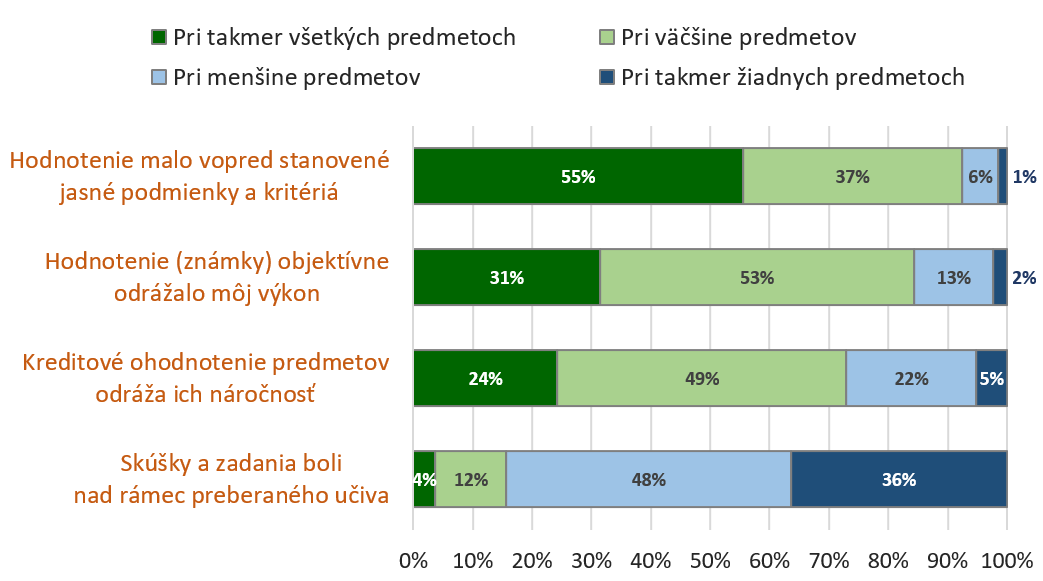 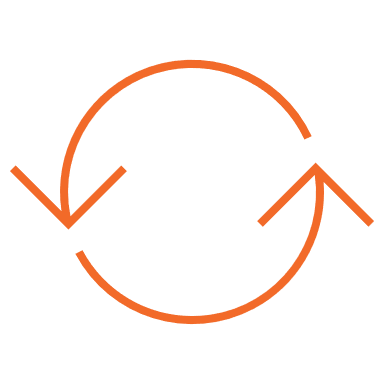 Korektné hodnotenie, jasné pravidlá
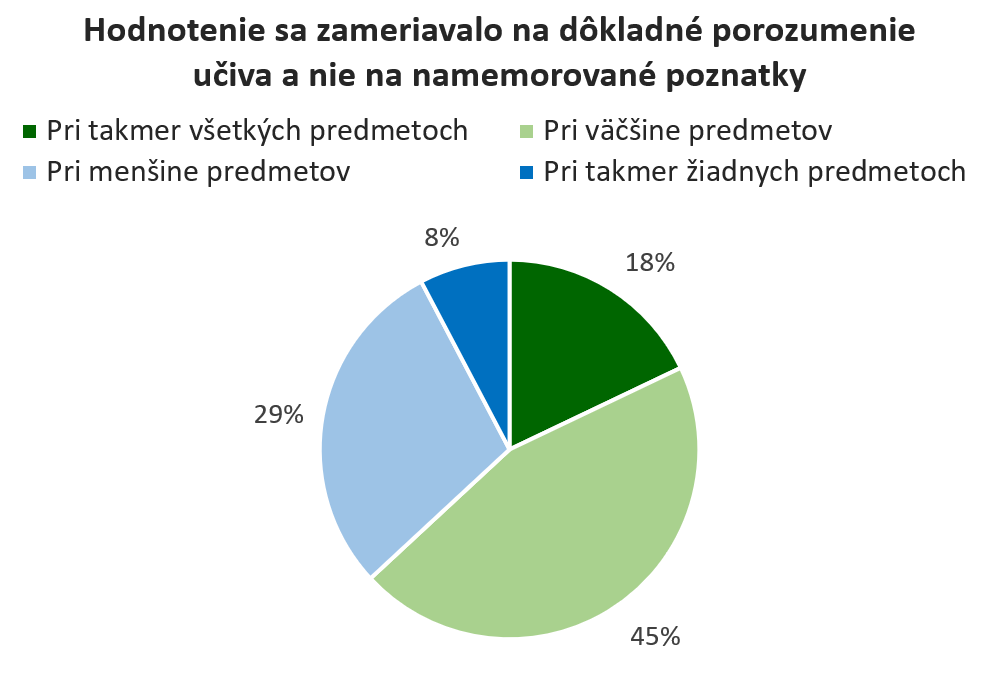 Korektné hodnotenie, jasné pravidlá
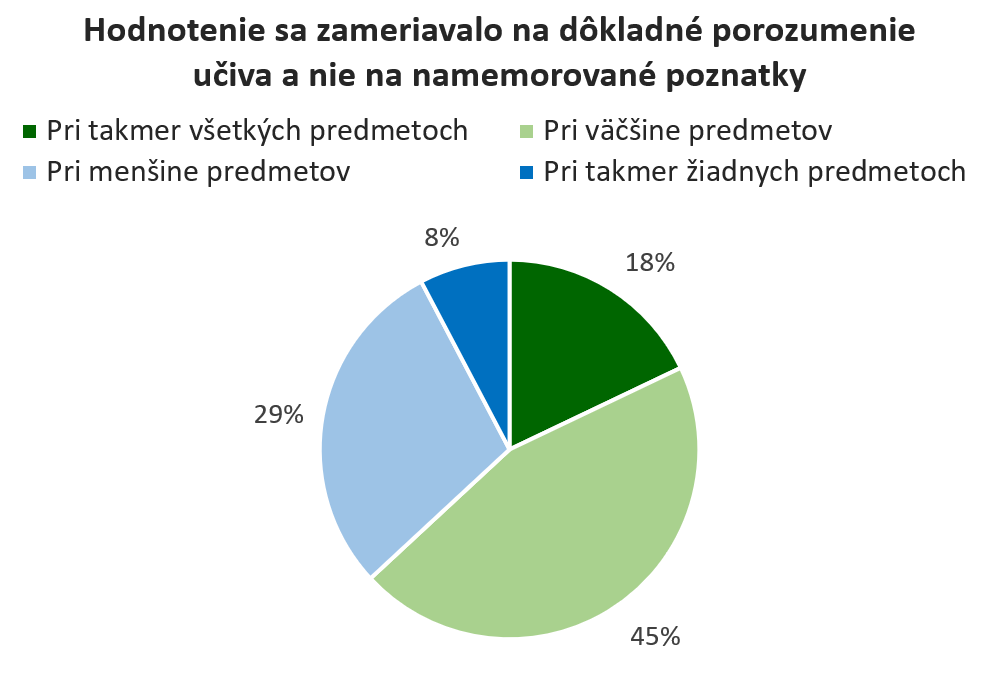 Objektívne odráža môj výkon 31%
Korektné hodnotenie, jasné pravidlá
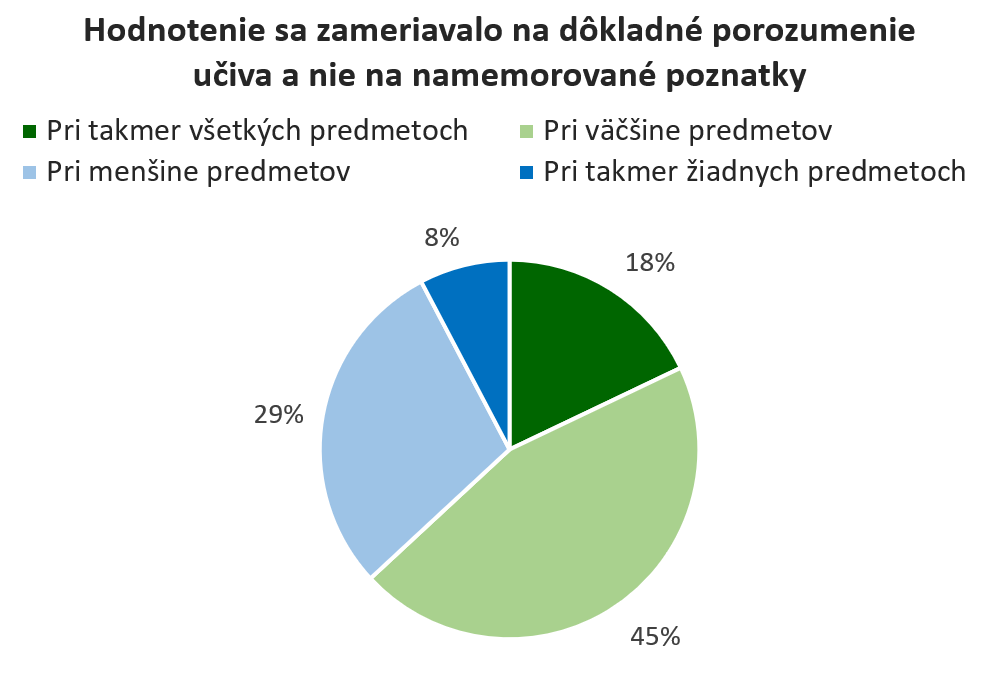 Objektívne odráža môj výkon 67%
Objektívne odráža môj výkon 31%
v
Učitelia dodržiavajú dohodnutý harmonogram výučby
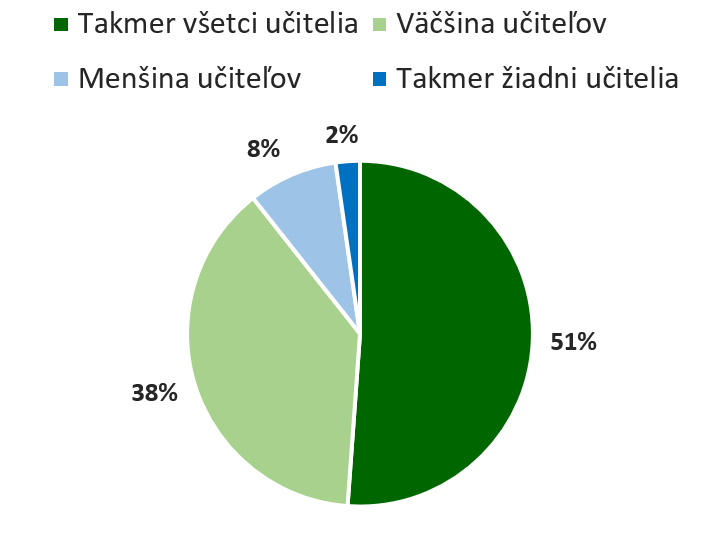 Učitelia dodržiavajú dohodnutý harmonogram výučby
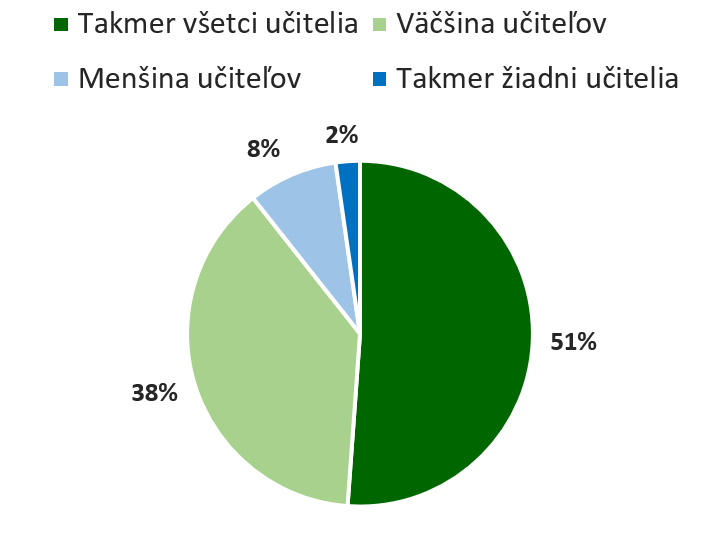 CESTA K VYSOKÉMU PRÍNOSU PRE ŠTUDENTOV
Zrozumiteľnosť a správne metódy
Nápomocná spätná väzba pre študentov
Korektné hodnotenie
Prepájanie výučby s praxou
Kvalitné vybavenie školy
Potreby praxe sa premietajú do výučby
Prepájanie výučby s praxou
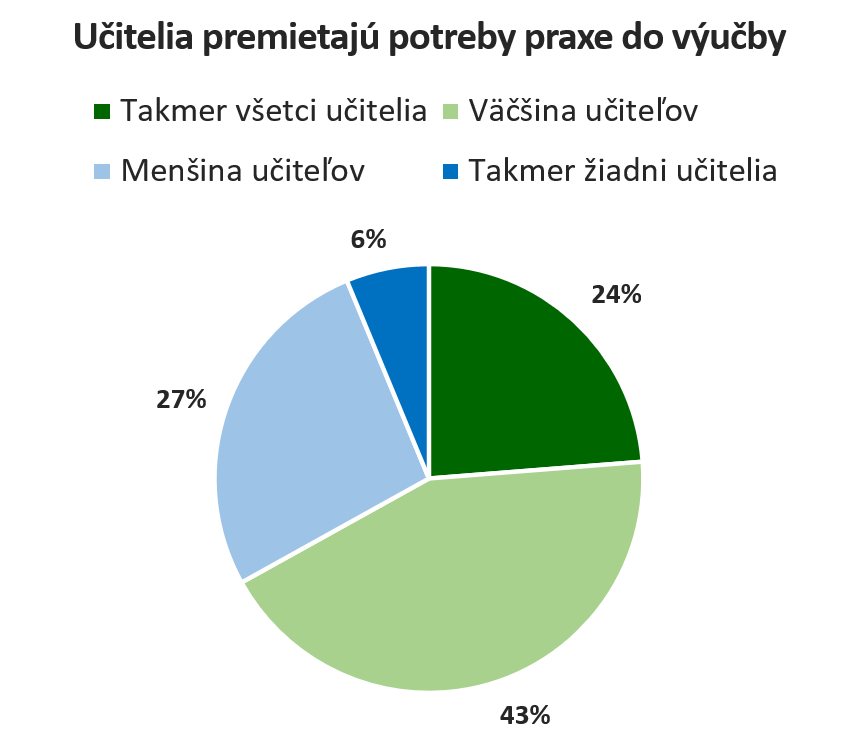 Aplikácia teoretických poznatkov na riešenie konkrétnych problémov
Prepájanie výučby s praxou
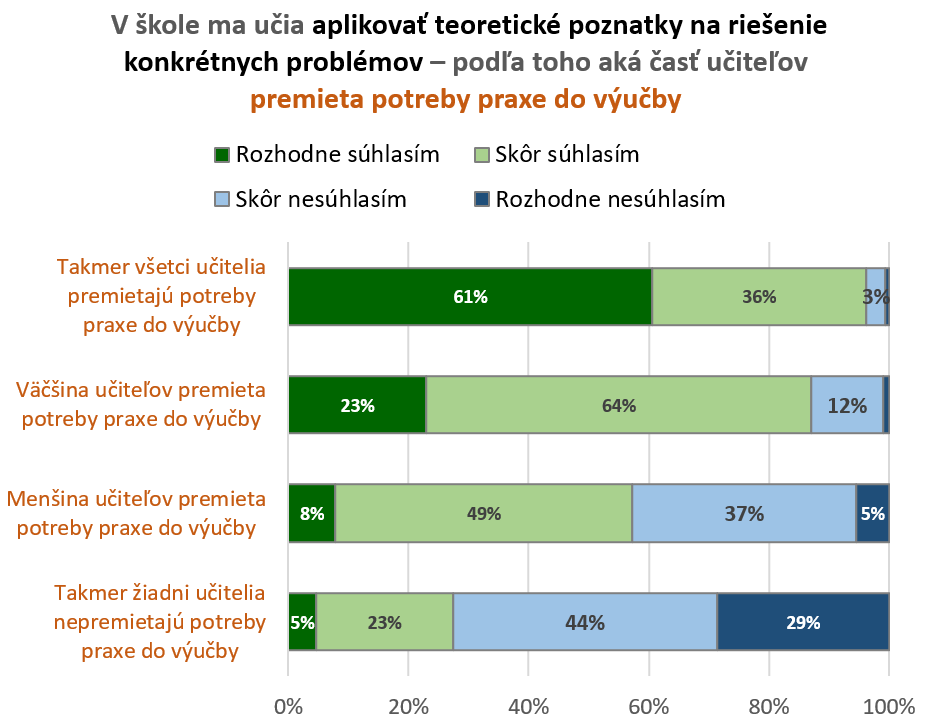 CESTA K VYSOKÉMU PRÍNOSU PRE ŠTUDENTOV
Zrozumiteľnosť a správne metódy
Nápomocná spätná väzba pre študentov
Korektné hodnotenie
Prepájanie výučby s praxou
Kvalitné vybavenie školy
https://prieskum.saavs.sk/vysledky
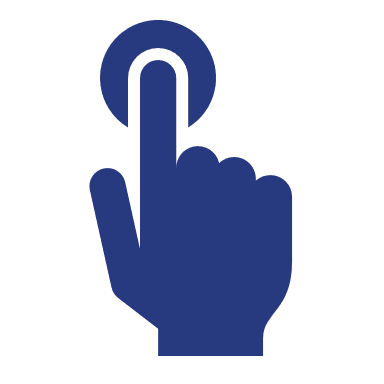 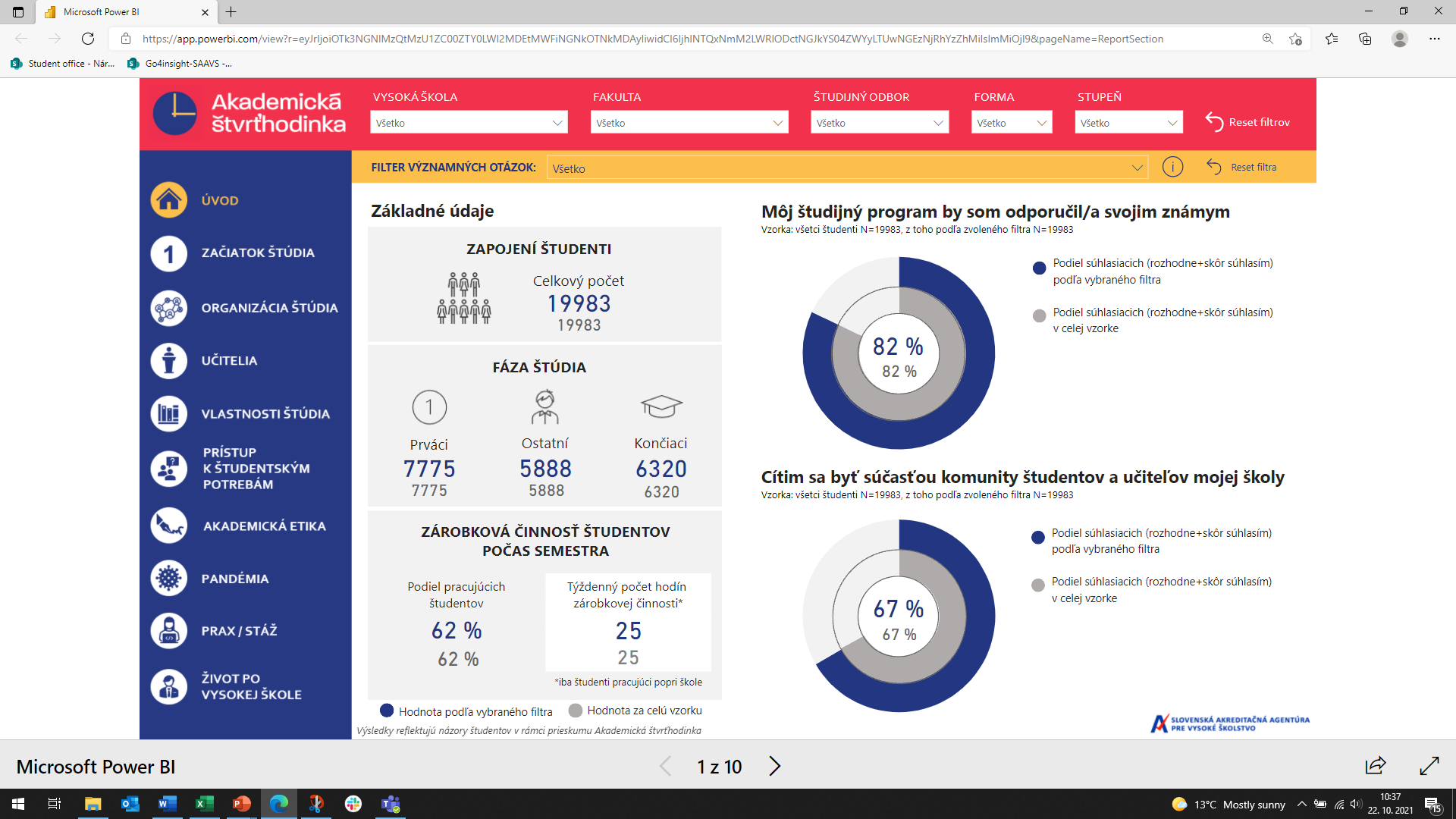 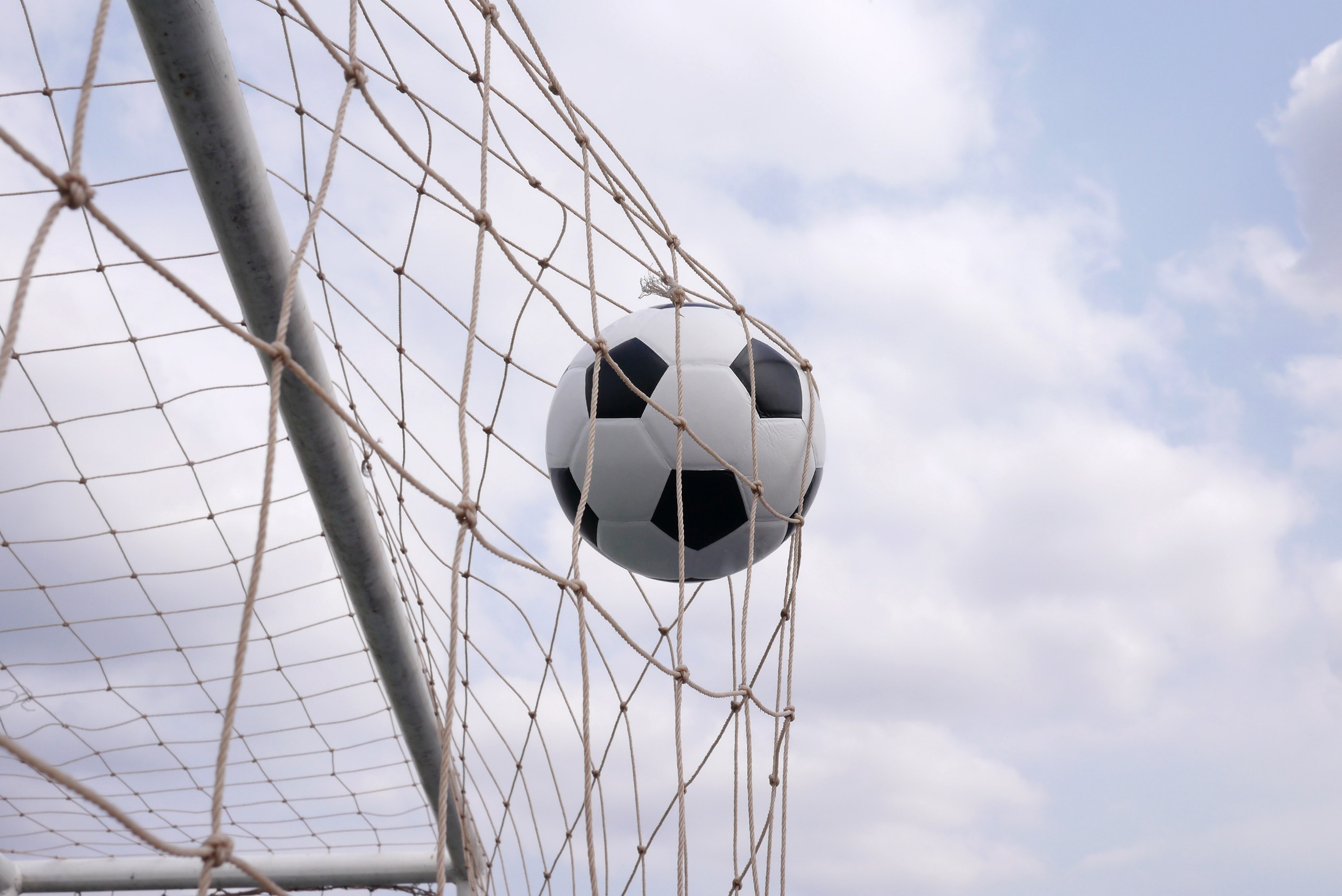 DOPAD
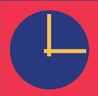 Akademická štvrťhodinka
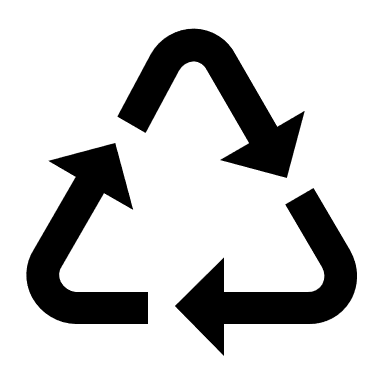 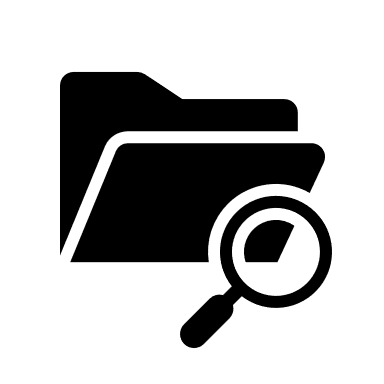 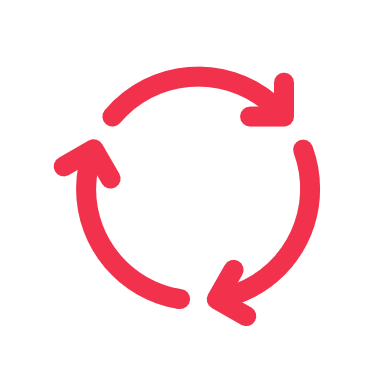 Sledovanie zmien cez ďalšie ročníky
Podklad pre pracovnú skupinu
DOPAD
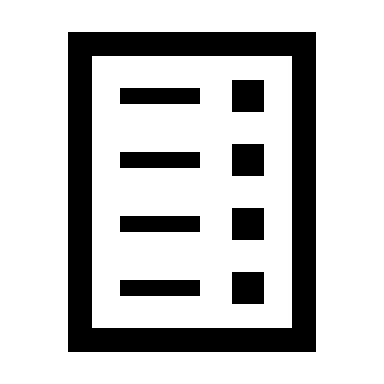 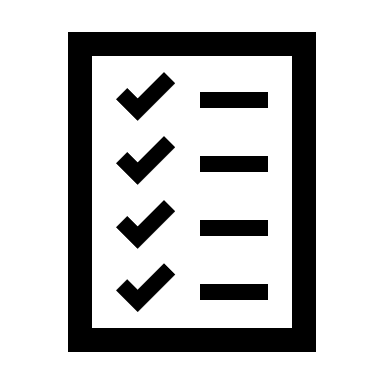 Konkrétne zisťovanie počas posudzovania
Odporúčania pre VŠ
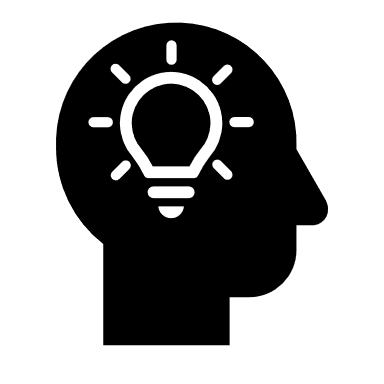 Zapracovanie do záverečnej správy – rozhodnutie o akdreditácii
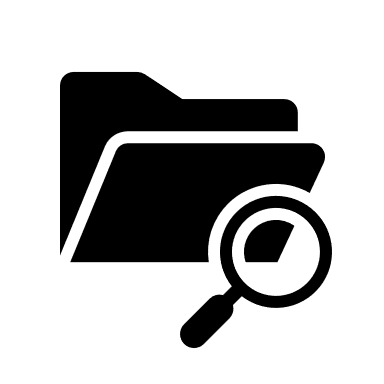 Podklad pre pracovnú skupinu
Zrozumiteľnosť, spätná väzba, prax
Štatisticky signifikantné zmeny
DOPAD
Vypuklé problémy
Pozitívne zistenia
Overenie niektorých indikovaných problémov v otvorených otázkach
Ako škola pracuje s dátami od študentov
ZÁVER
Zmeny založené na dátach
Budovať dôveru tak, že študentov vypočujeme
Naplniť formu obsahom
Falošnou solidaritou a fake-ovaním len škodíme vlastným inštitúciám
Treba študentom pomáhať, aby mohli byť hlasní, neodbitní, ale konštruktívni partneri
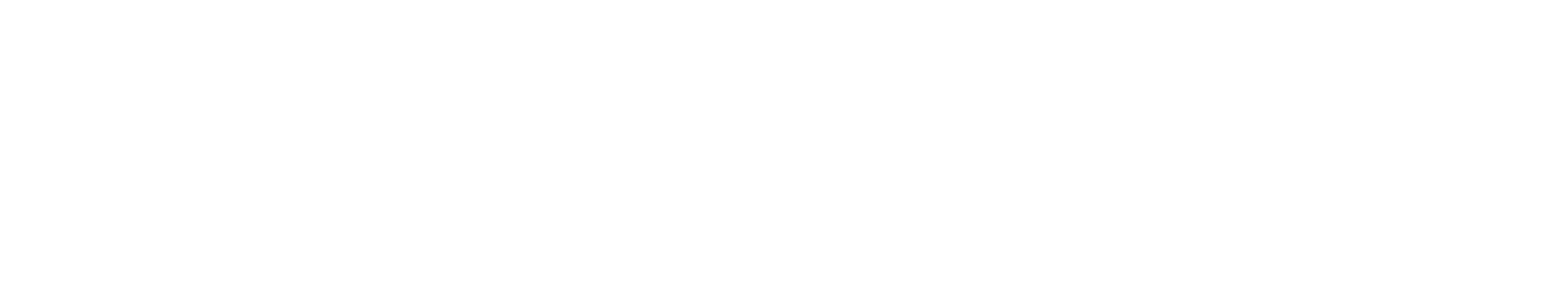 Ďakujem za pozornosť
Kontakt: 		balint.lovasz@saavs.sk